High-Time Resolution GPU Imager for FRB searches at low radio frequencies
Marcin Sokołowski (ICRAR/Curtin), Cristian Di Pietrantonio, Chris Harris (Curtin/Pawsey), Danny Price, Randall Wayth (SKAO), Gayatri Aniruddha (Curtin University)
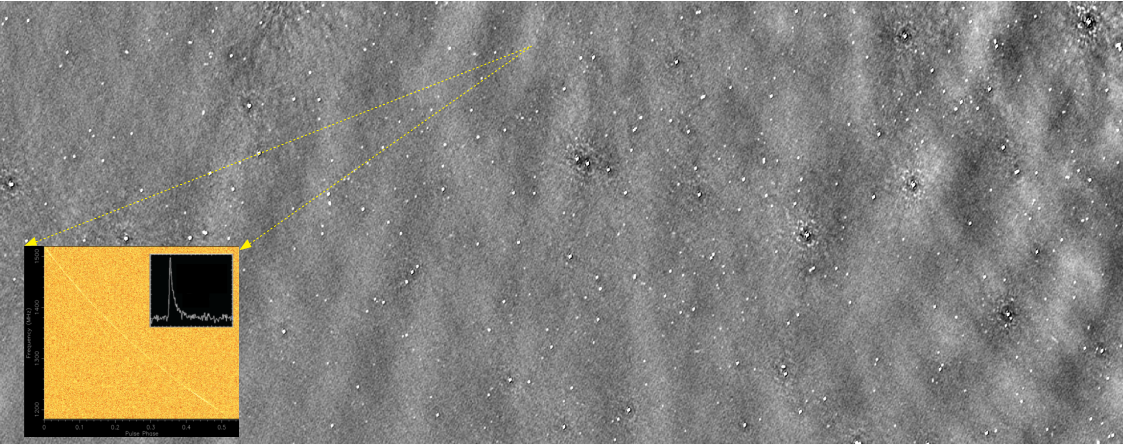 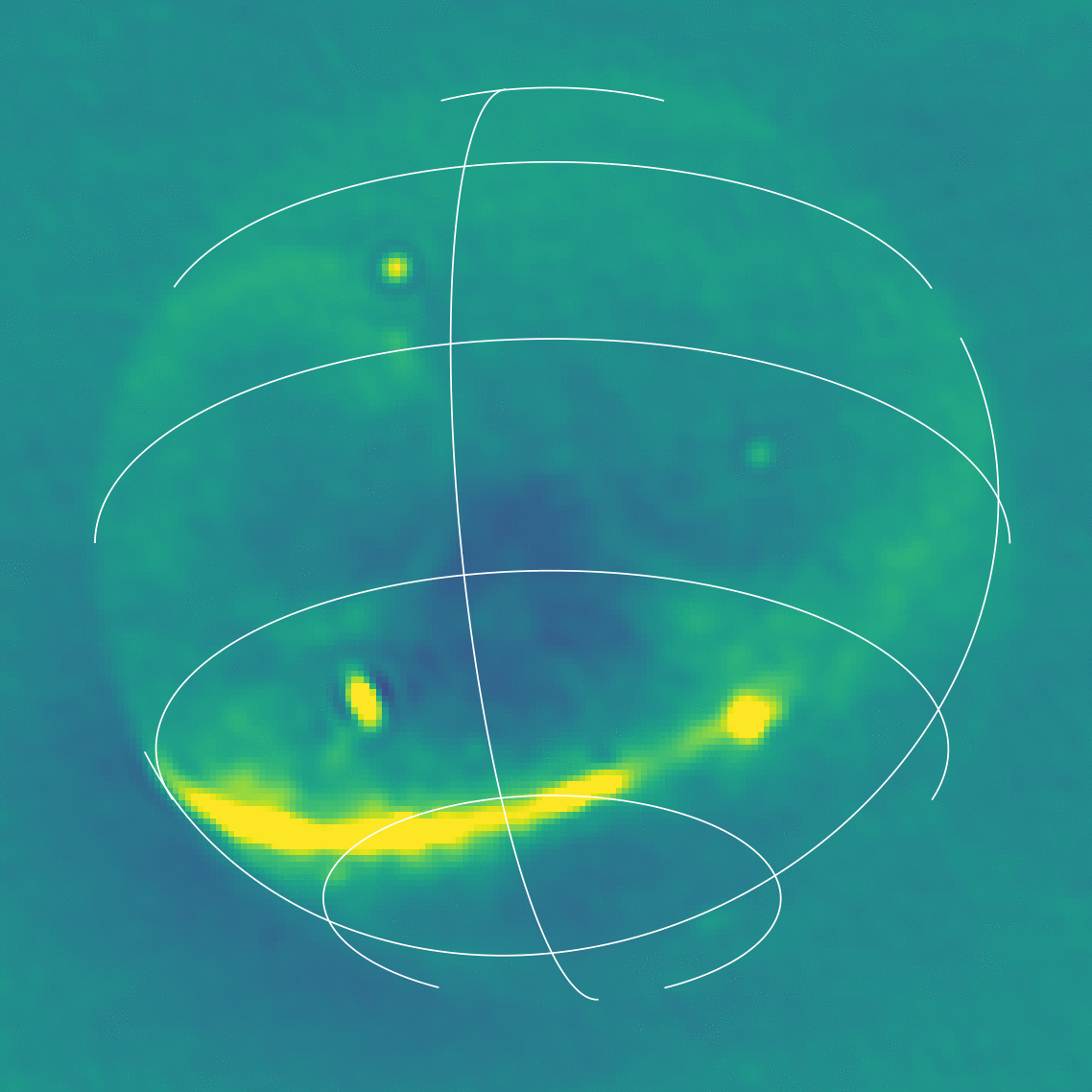 Fast Radio Bursts (FRBs)
FRBs are short (~millisecond) dispersed radio pulses 
Discovered 15 years ago and still awaiting full physical explanation  
Dispersed pulses at higher frequencies arrive earlier than at low frequencies 
Extragalactic origin confirmed by redshifts measurements of several host galaxies 
Extreme energies of the order of 1039 erg

Require coherent emission mechanism 
By several radio-telescopes: Parkes, ASKAP, Arecibo, UTMOST, CHIME, GBT etc. 
~5% FRBs repeat  
At 100 MHz ≤ ν ≤ 8 GHz , but only very few were detected ≤ 350 MHz)
The first FRB detected in archive data from Murriyang (Parkes) radio telescope by Lorimer et al (2007)
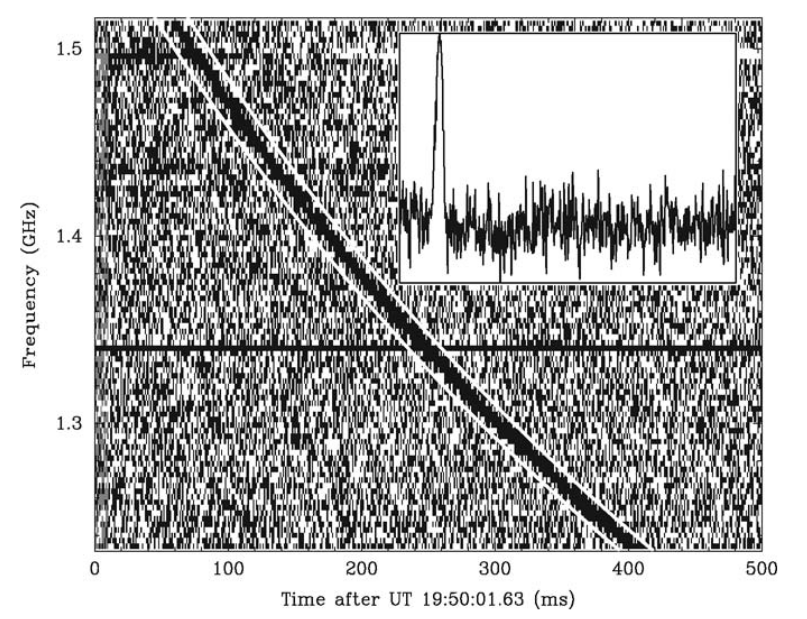 High-frequency
de-dispersed
Low-frequency
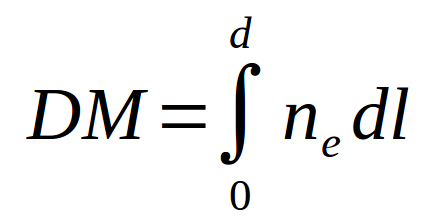 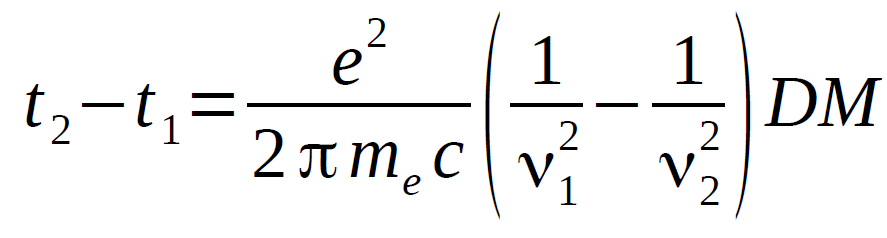 , where
MWA Project meeting, Lausanne, 29-08-2024
[Speaker Notes: Left : South Africa                                                 Right : Australia 
Facts - not just use the ready slide !
Use images of both telescopes from these pages (or the one Chris Lee sent)
https://www.skatelescope.org/quickimages/Use SKA page from Australia too !SKA images :
   https://www.auska-multimedia.org/



Multimedia :
   - https://www.auska-multimedia.org/]
Why we cannot detect more low-frequency FRBs?
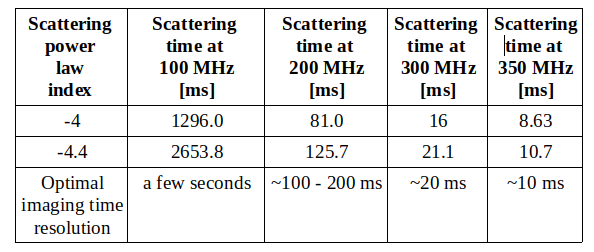 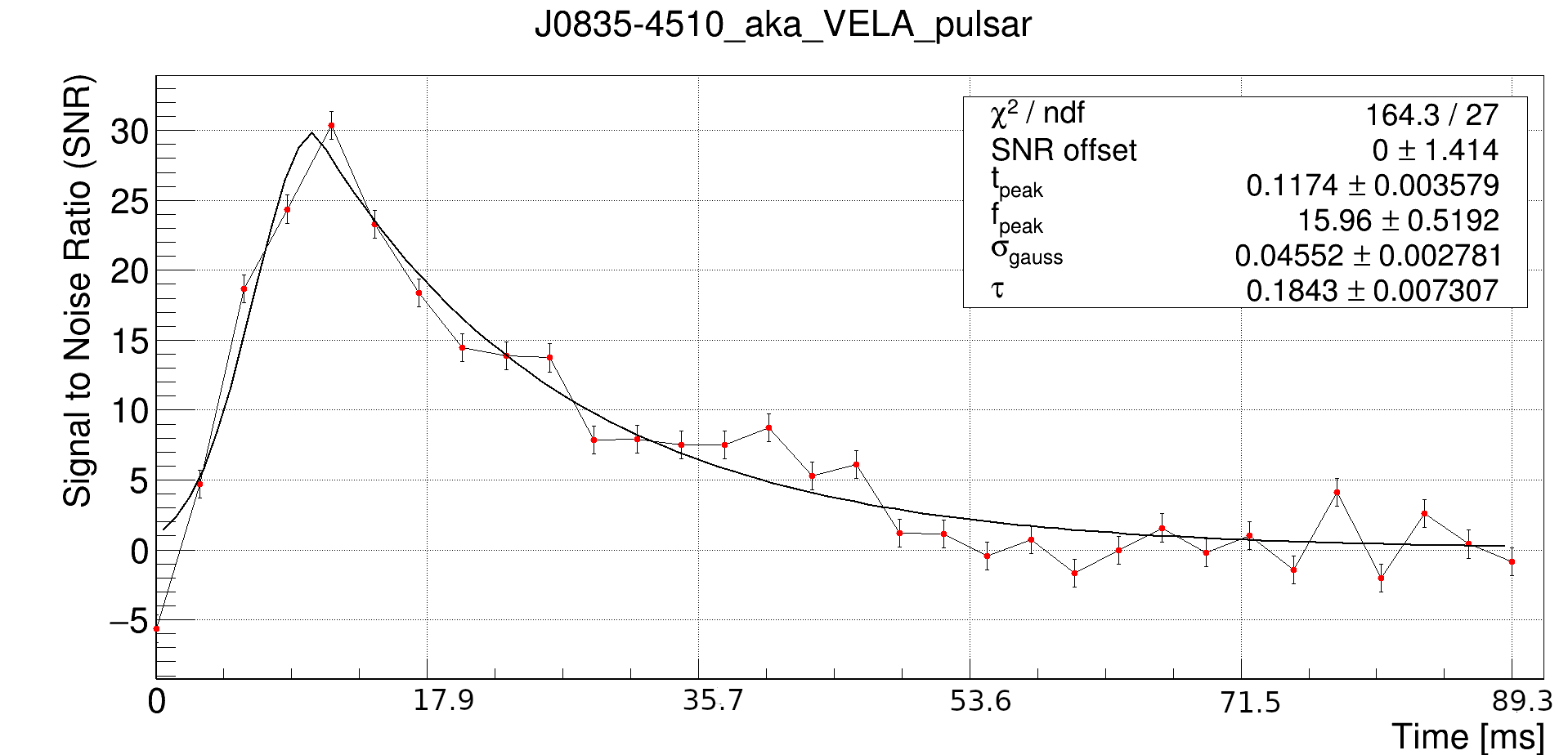 Physical reasons, like absorption or propagation effects, like temporal broadening due to scattering 
~60% of CHIME FRBs with measured scattering (~293 of out 536 have scattering time <1ms 
This translates to scattering times between 10 - 130 ms at 350 and 200 MHz respectively  
Hence ~10 - 100ms time resolution is reasonable
MWA Project meeting, Lausanne, 29-08-2024
[Speaker Notes: Left : South Africa                                                 Right : Australia 
Facts - not just use the ready slide !
Use images of both telescopes from these pages (or the one Chris Lee sent)
https://www.skatelescope.org/quickimages/Use SKA page from Australia too !SKA images :
   https://www.auska-multimedia.org/



Multimedia :
   - https://www.auska-multimedia.org/]
Detections of FRBs and alikes at low radio-frequencies (≤ 350 MHz)
CHIME detections of Galactic magnetar SGR 1935+2154 at 400 - 800 MHz
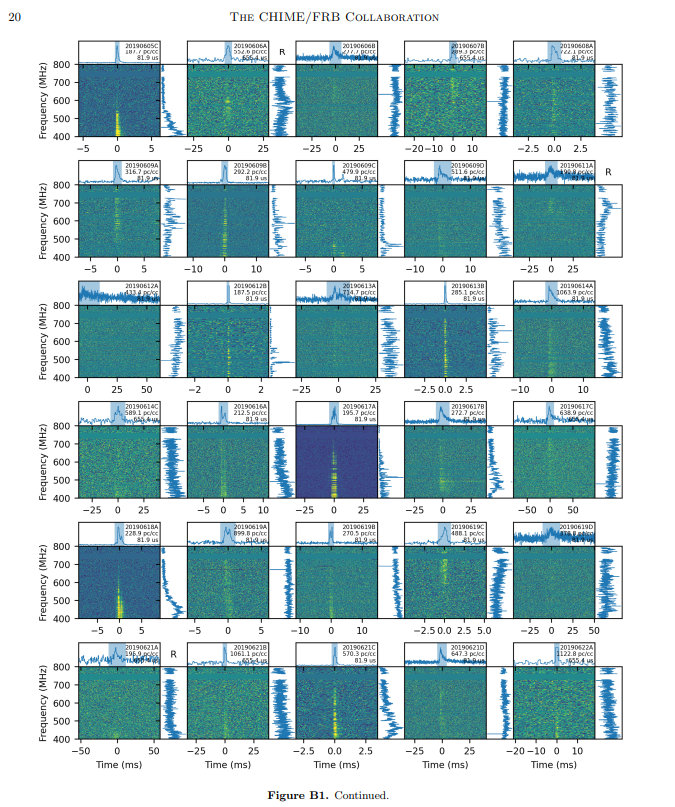 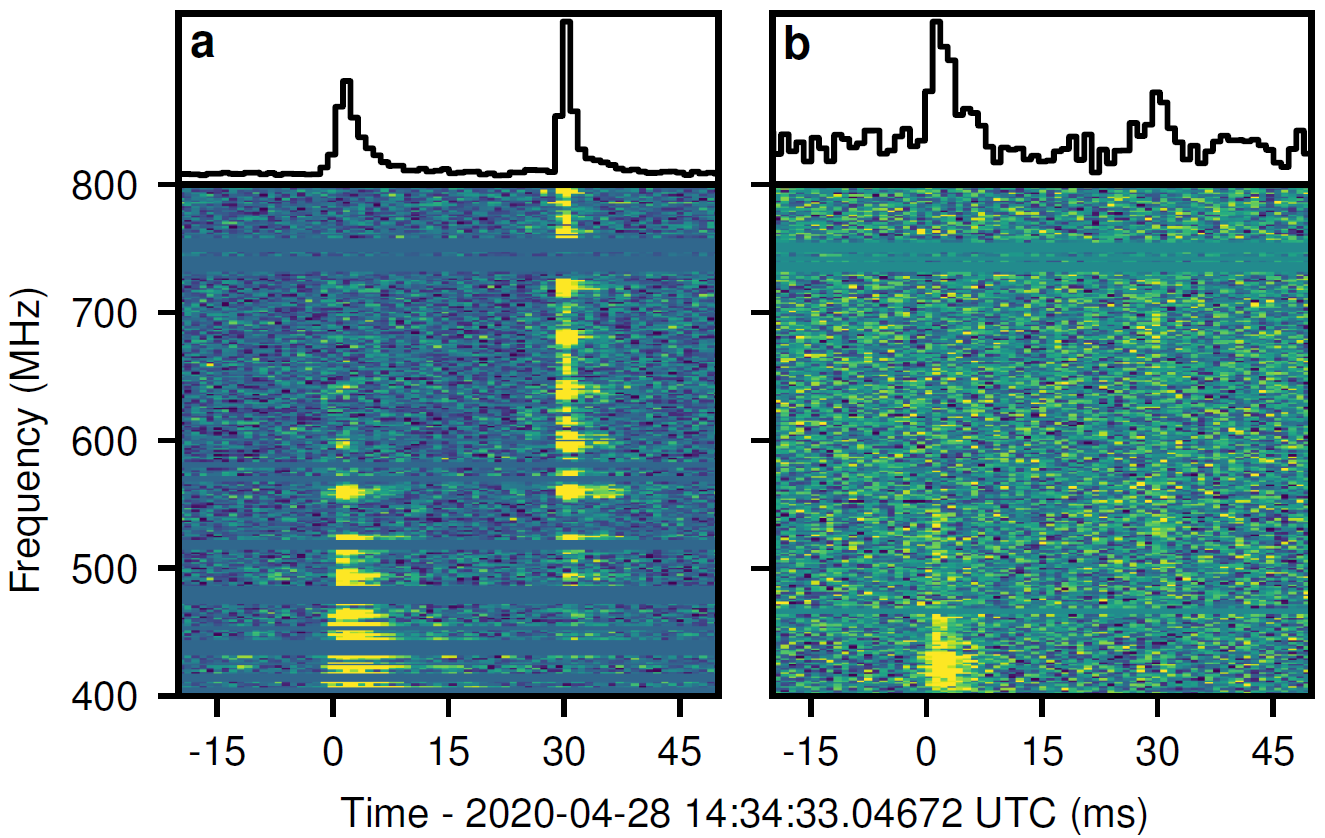 Peak flux density 110 - 150 kJy ( fluence 220 - 480 kJy ms) and even MJys ms at higher frequencies (STARE2) 
Burst energy ~3 x 1034 erg
CHIME/FRB Collaboration, Nature, 2020
Amiri et al., AJ, 2024
MWA Project meeting, Lausanne, 29-08-2024
[Speaker Notes: Left : South Africa                                                 Right : Australia 
Facts - not just use the ready slide !
Use images of both telescopes from these pages (or the one Chris Lee sent)
https://www.skatelescope.org/quickimages/Use SKA page from Australia too !SKA images :
   https://www.auska-multimedia.org/



Multimedia :
   - https://www.auska-multimedia.org/]
Detections of FRBs and alikes at low radio-frequencies (≤ 350 MHz)
Detections by Sardinia Radio Telescope
LOFAR detections of the repeating FRB 20180916B
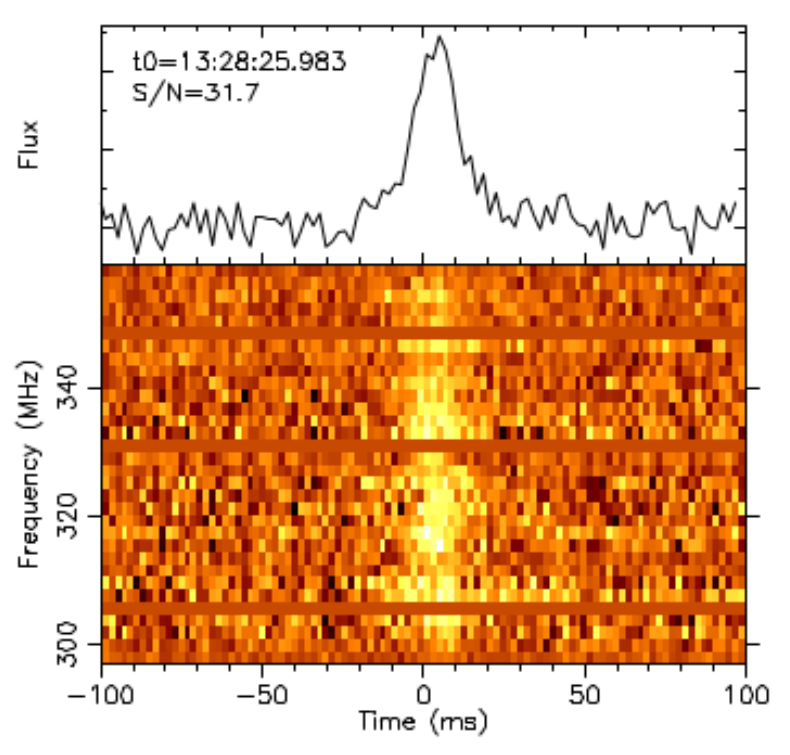 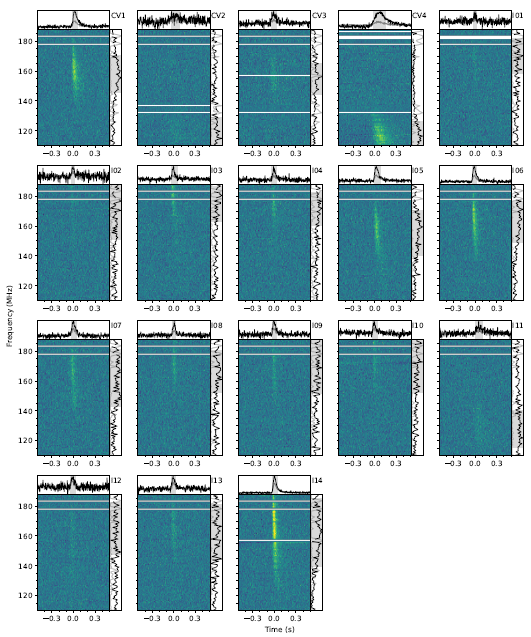 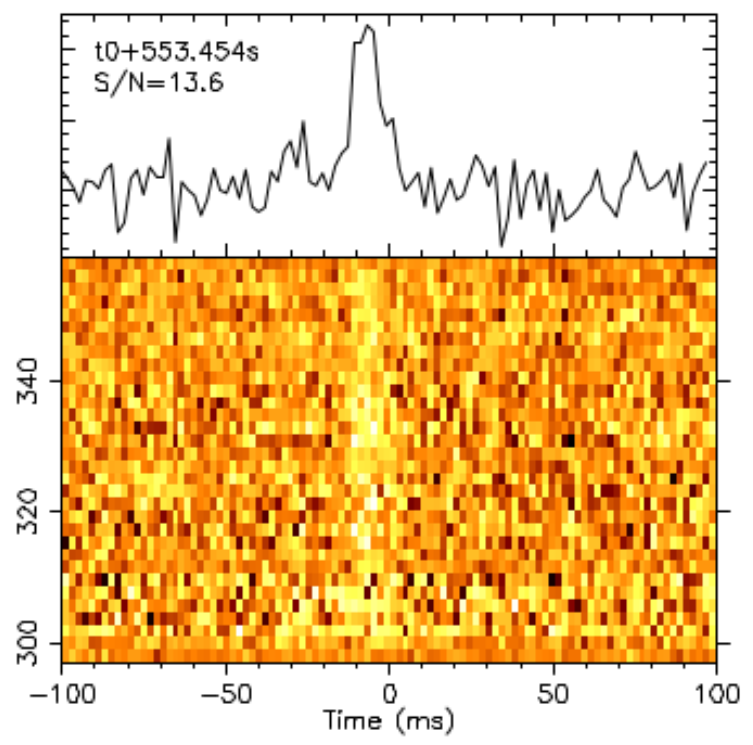 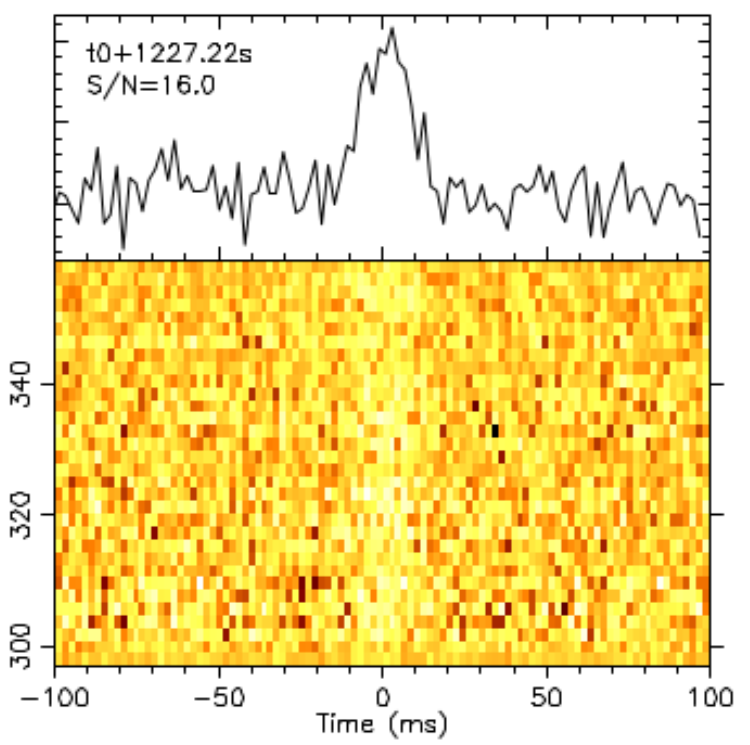 Detections by Sardinia Radio Telescope (Pilia et al. ApJL, 2020)
Pleunis et al. ApJL, 2021
MWA Project meeting, Lausanne, 29-08-2024
[Speaker Notes: Left : South Africa                                                 Right : Australia 
Facts - not just use the ready slide !
Use images of both telescopes from these pages (or the one Chris Lee sent)
https://www.skatelescope.org/quickimages/Use SKA page from Australia too !SKA images :
   https://www.auska-multimedia.org/



Multimedia :
   - https://www.auska-multimedia.org/]
Why we cannot detect more low-frequency FRBs?
MOCK FRB WITH DM=1000 pc/cm3
Frequency [MHz]
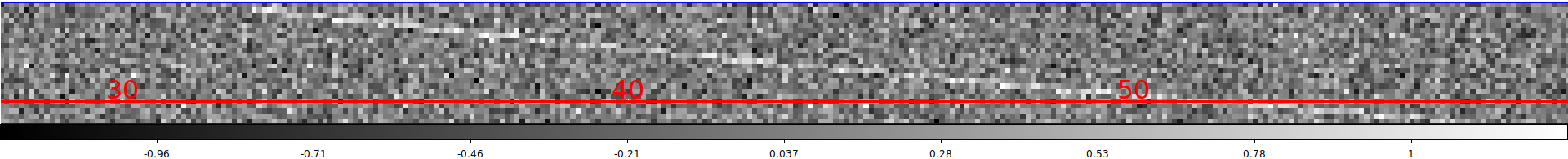 Time [sec]
Computationally challenging due to long dispersive delays (e.g. more memory required and more additions in de-dispersion) 
Assuming FRB DM=1000 pc/cm3, over 30 MHz frequency band, de-dispersion requires: 
10ms time resolution ~ 1.2 TB memory to keep ~25seconds of data from 200x200 images in 3000 10 kHz frequency channels (200*200 pixels * 2500*3000*4 bytes)

100ms time resolution ~ 12 GB memory - manageable but may be lower sensitivity
to keep ~25seconds of data from 200x200 images in 300 100 kHz frequency channels (200*200 pixels * 250*300*4 bytes ) 
Real time searches require very high memory bandwidth of at least 120 GB/s  
Pushing gaming requirements ~10 GB/s for 100 fps , 5000x5000 images
MWA Project meeting, Lausanne, 29-08-2024
[Speaker Notes: Left : South Africa                                                 Right : Australia 
Facts - not just use the ready slide !
Use images of both telescopes from these pages (or the one Chris Lee sent)
https://www.skatelescope.org/quickimages/Use SKA page from Australia too !SKA images :
   https://www.auska-multimedia.org/



Multimedia :
   - https://www.auska-multimedia.org/]
Searches for low-frequency FRBs
where FoV is Field-of-View, S sensitivity (fluence threshold), T total observing time and δt0 is time resolution of the survey in the table above. Subscript “0” stands for the parameters of the reference survey at 350 MHz Parent et al. (1st row in the table), which detected 1 FRB in 173.6 days of data.
MWA Project meeting, Lausanne, 29-08-2024
[Speaker Notes: Left : South Africa                                                 Right : Australia 
Facts - not just use the ready slide !
Use images of both telescopes from these pages (or the one Chris Lee sent)
https://www.skatelescope.org/quickimages/Use SKA page from Australia too !SKA images :
   https://www.auska-multimedia.org/



Multimedia :
   - https://www.auska-multimedia.org/]
Multiple tied-array imaging vs. beamforming
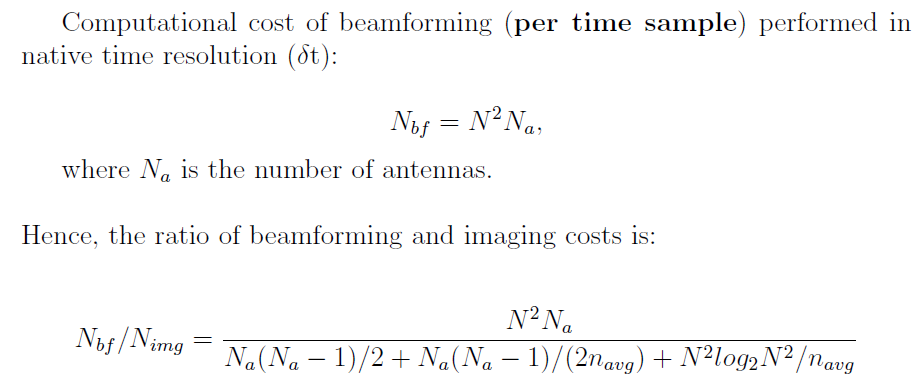 This ratio depends on number of antennas (Na) and number of image pixels (N), for example 
for large images (N >> Na) it can be approximated by:
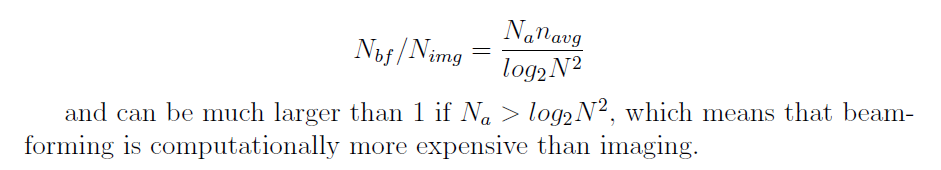 MWA Project meeting, Lausanne, 29-08-2024
[Speaker Notes: Left : South Africa                                                 Right : Australia 
Facts - not just use the ready slide !
Use images of both telescopes from these pages (or the one Chris Lee sent)
https://www.skatelescope.org/quickimages/Use SKA page from Australia too !SKA images :
   https://www.auska-multimedia.org/



Multimedia :
   - https://www.auska-multimedia.org/]
Multiple tied-array imaging vs. beamforming
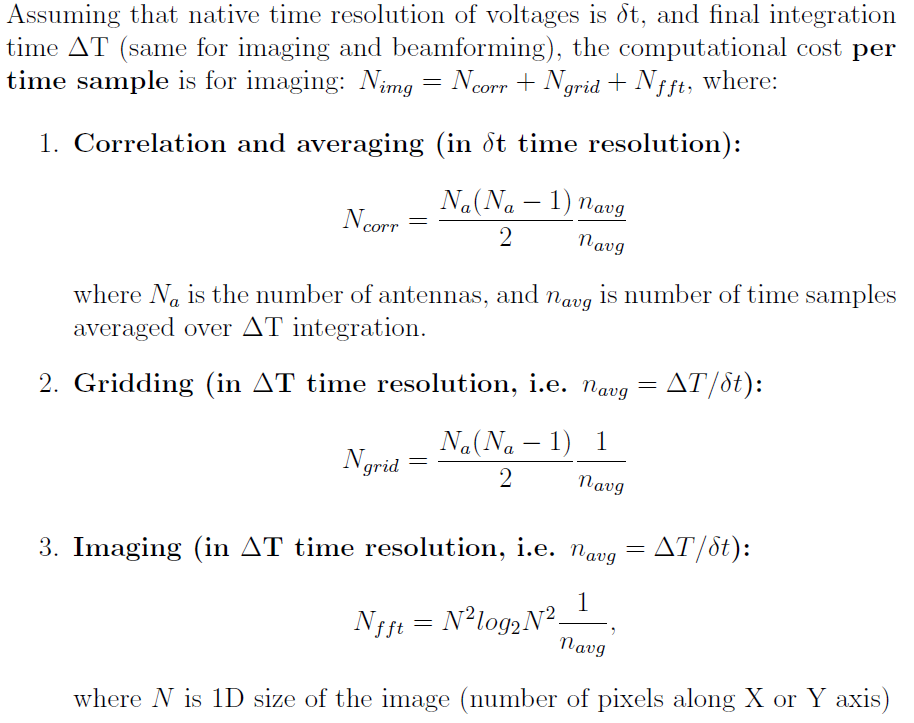 [Speaker Notes: Left : South Africa                                                 Right : Australia 
Facts - not just use the ready slide !
Use images of both telescopes from these pages (or the one Chris Lee sent)
https://www.skatelescope.org/quickimages/Use SKA page from Australia too !SKA images :
   https://www.auska-multimedia.org/



Multimedia :
   - https://www.auska-multimedia.org/]
Multiple tied-array imaging vs. beamforming
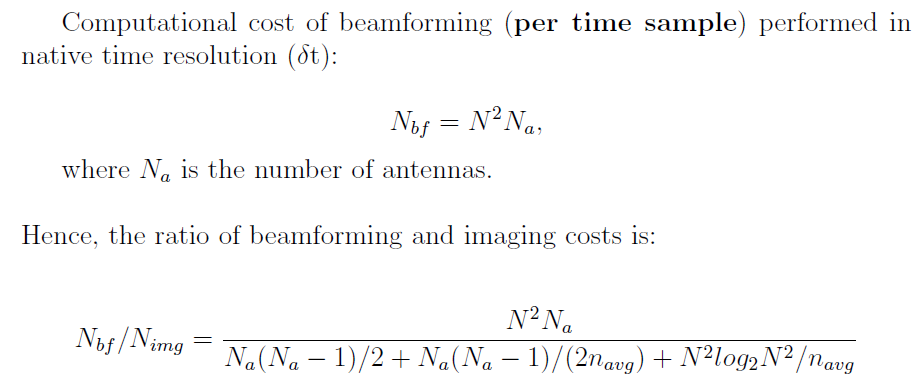 This ratio depends on number of antennas (Na) and number of image pixels (N), for example 
for large images (N >> Na) it can be approximated by:
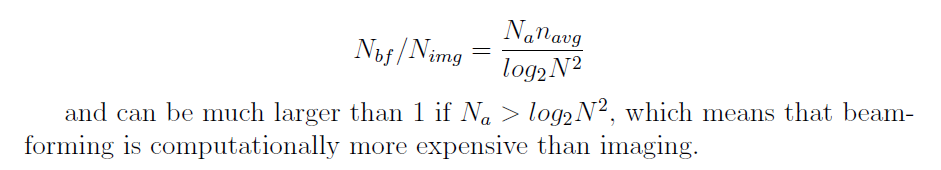 MWA Project meeting, Lausanne, 29-08-2024
[Speaker Notes: Left : South Africa                                                 Right : Australia 
Facts - not just use the ready slide !
Use images of both telescopes from these pages (or the one Chris Lee sent)
https://www.skatelescope.org/quickimages/Use SKA page from Australia too !SKA images :
   https://www.auska-multimedia.org/



Multimedia :
   - https://www.auska-multimedia.org/]
Ratio of computational costs Nbf / Nimg
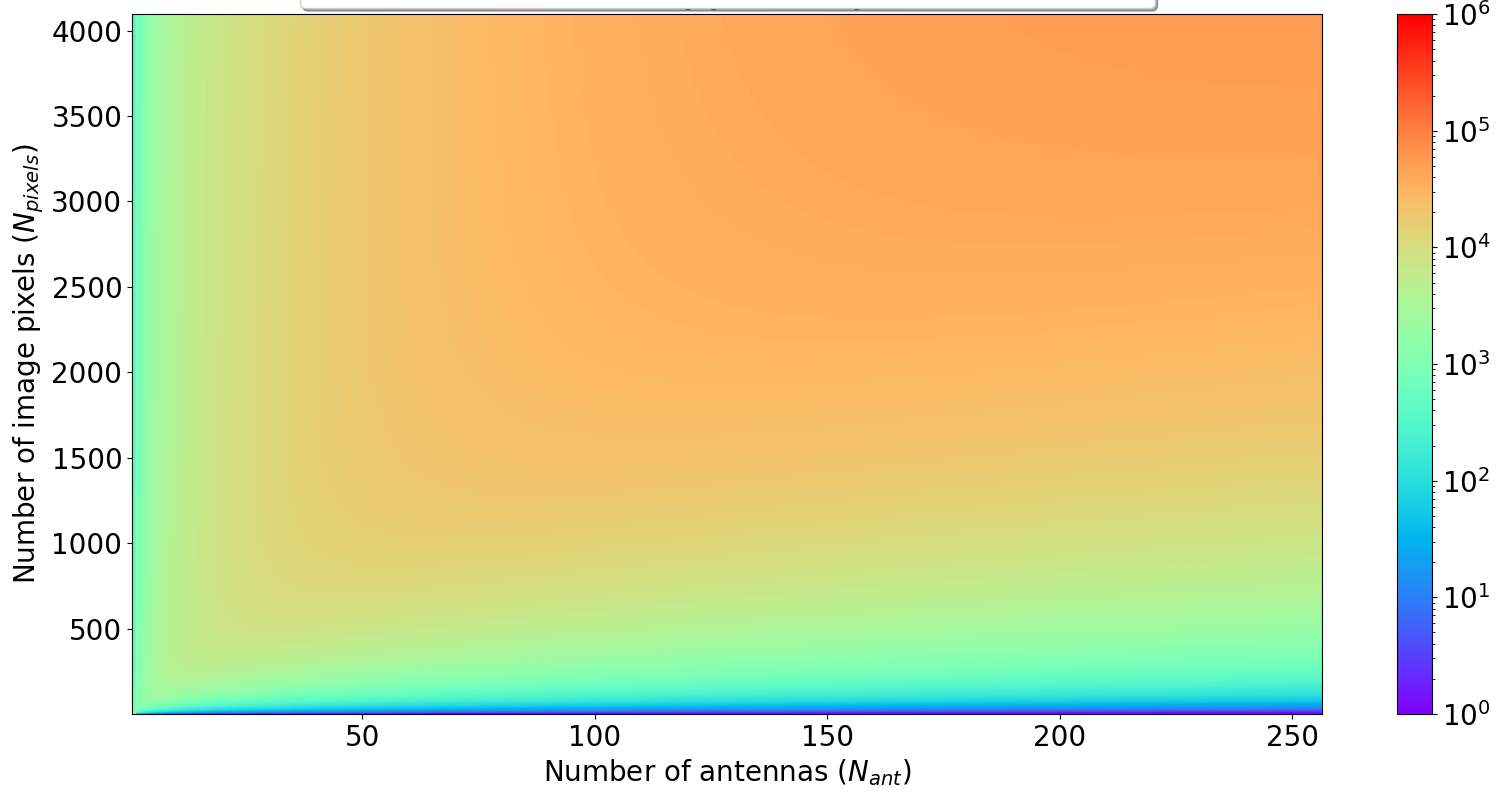 Ratio of computational cost of beamforming to imaging for EDA2 in native resolution 1.08 usec correlated and imaged in 10ms
MWA Project meeting, Lausanne, 29-08-2024
[Speaker Notes: python ./dispersion2.py 1000 230 20023 : 200.56000 MHz -> delta = 24721.526 [ms] = 24.7215 [sec] (at UTC 19700101 000024) , 1.28 MHz sweep time = 1.30 [sec]

python ./dispersion2.py 1000 350 32023 : 320.56000 MHz -> delta = 6508.319 [ms] = 6.5083 [sec] (at UTC 19700101 000006) , 1.28 MHz sweep time = 0.32 [sec]

cd ~/github/frb_rate/
python ./memory_requirements.py --dispersion_delay=24.7 --pixels=200
Required memory size = 15808000000 bytes = 15808.000 MB = 15.808000 GBRequired memory bandwidth = 1580.800 GB/s
~0.64GB/sec * 24.7 ~= 16 GB]
Graphical Processing Units (GPUs)first GPUs
AMD GPUs 
 ( since 2006 acquisition of ATI)
NVIDIA GPUs / CUDA Framework( since late 1990s )
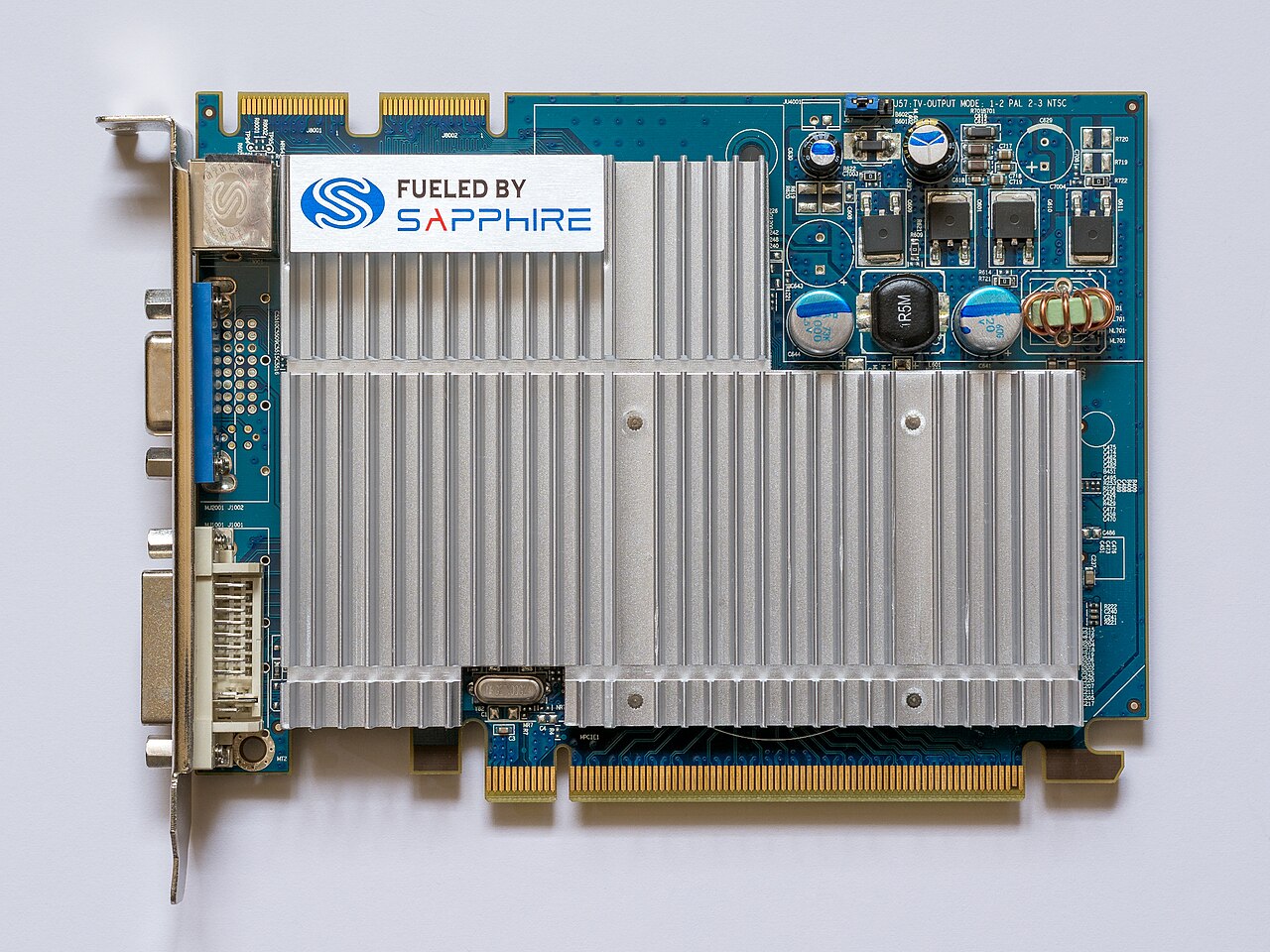 The 1st GPU NVIDIA GeForce 256
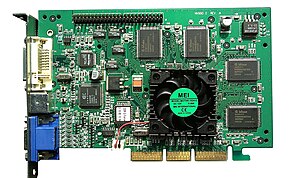 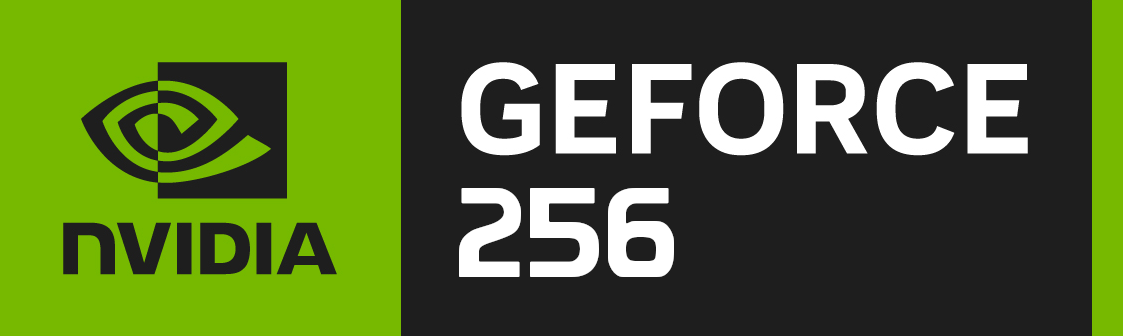 Radeon HD 2000
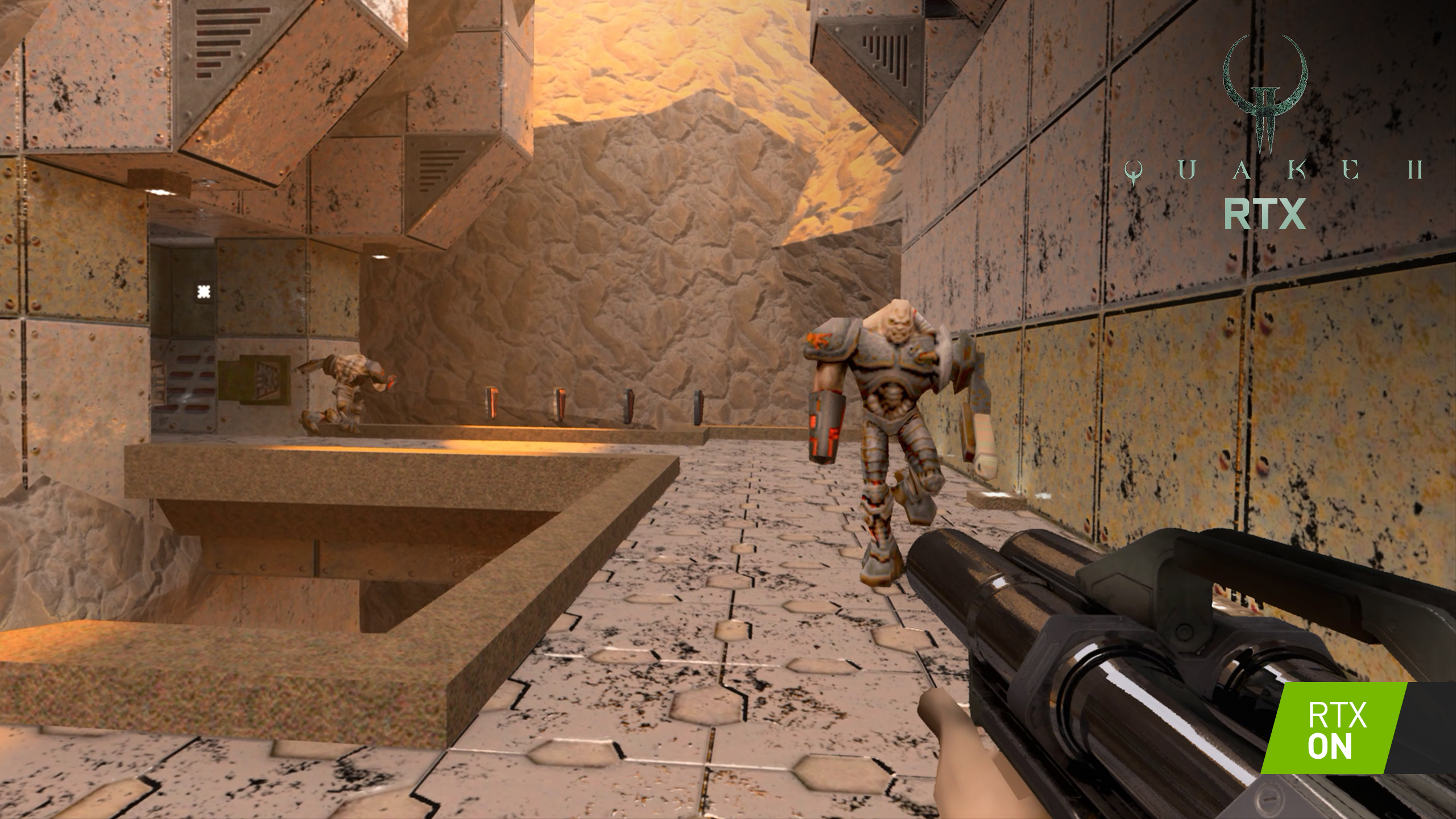 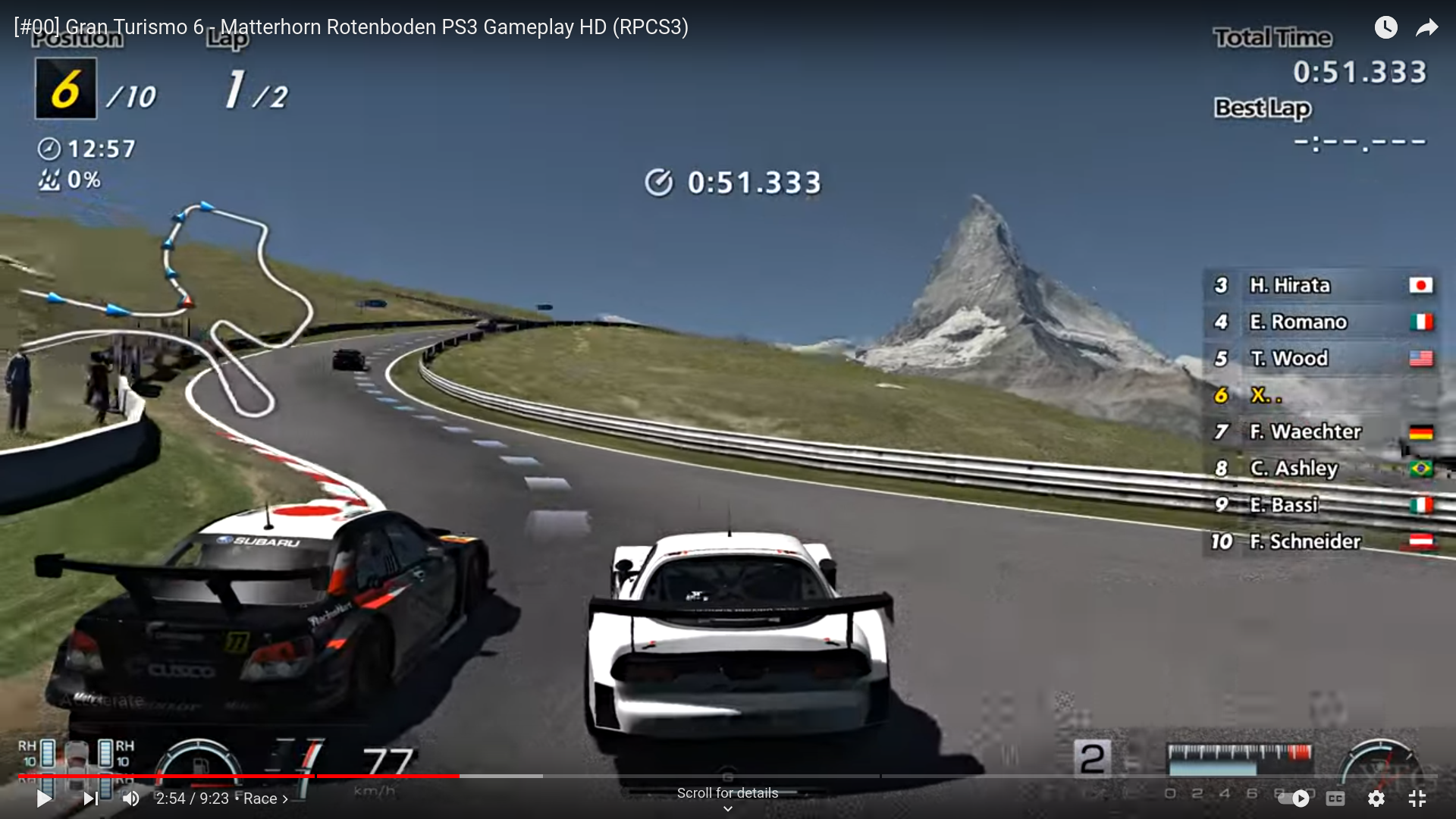 MWA Project meeting, Lausanne, 29-08-2024
[Speaker Notes: https://www.youtube.com/watch?app=desktop&v=nFg_rVga7-0]
Graphical Processing Units (GPUs)modern GPUs
Modern AMD GPUs
Modern NVIDIA GPUs
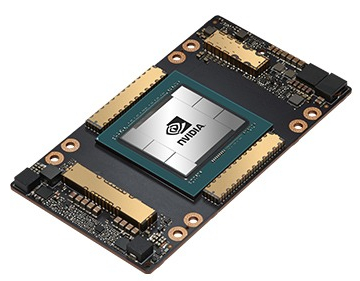 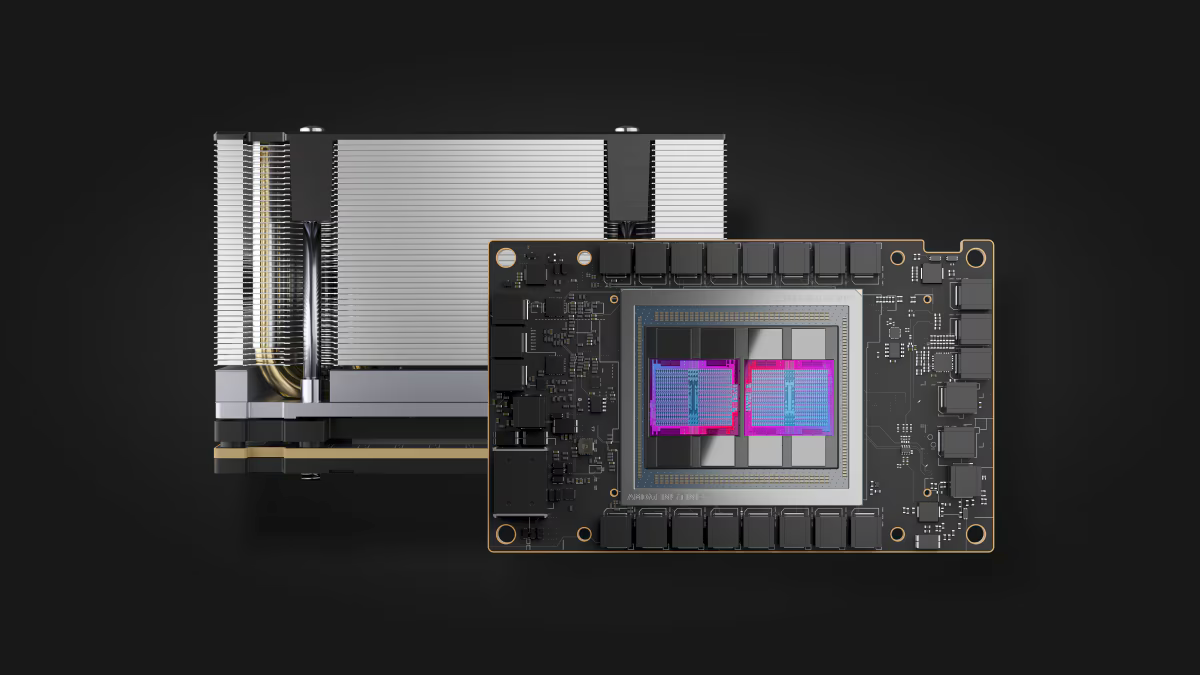 AMD MI250X
A100 (Ampere architecture)
~45.3 TFlops TF32 (13312 cores)
90.5 TFlops TF32 from matrix cores 
128 GB memory
memory bandwidth up to 3.2TB/s
~20 TFlops in TF32 (8192 CUDA cores)
~156 TFlops in TF32 (512 tensor cores)
up to 80 GB memory
memory bandwidth up to 2TB/s
MWA Project meeting, Lausanne, 29-08-2024
[Speaker Notes: Left : South Africa                                                 Right : Australia 
Facts - not just use the ready slide !
Use images of both telescopes from these pages (or the one Chris Lee sent)
https://www.skatelescope.org/quickimages/Use SKA page from Australia too !SKA images :
   https://www.auska-multimedia.org/



Multimedia :
   - https://www.auska-multimedia.org/]
SETONIX Supercomputer at Pawsey15th HPC in the world, 4th HPC greenest
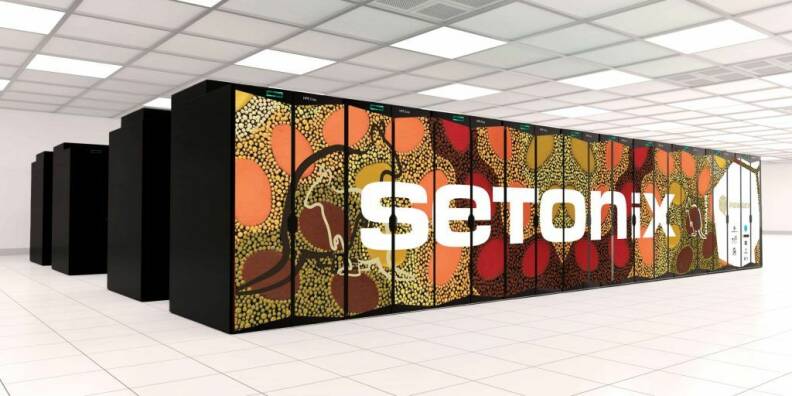 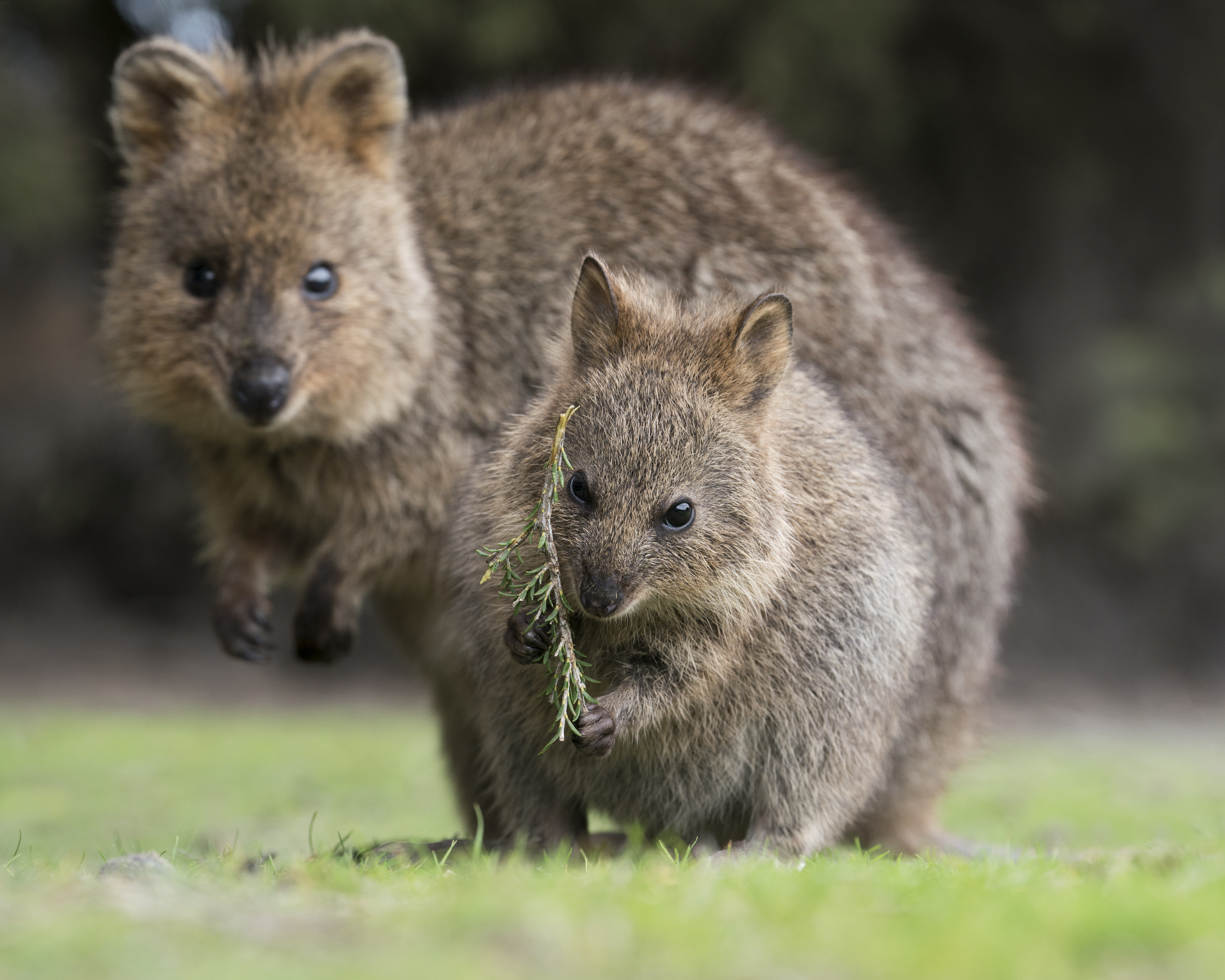 https://pawsey.org.au/systems/setonix/
1600 AMD EPYC “Milan” CPU nodes 
192 GPU nodes have with single AMD EPYC “Trento” CPU and four Instinct MI250X GPUs)
16 data mover nodes
32 visualisation nodes
217,088 CPU Cores
168,960 GPU cores
• Manufacturer: HPE Cray
• Model: EX Supercomputer
• Computing power (Rpeak): 43 petaFlops
• Memory: 463 TB of RAM
• Power consumption: 56.98 GFlops/Watts   or 17.5 kW / PF (GPU partition)
Changes in GPU codes required -> PaCER projects to help with the transition
MWA Project meeting, Lausanne, 29-08-2024
[Speaker Notes: Left : South Africa                                                 Right : Australia 
Facts - not just use the ready slide !
Use images of both telescopes from these pages (or the one Chris Lee sent)
https://www.skatelescope.org/quickimages/Use SKA page from Australia too !SKA images :
   https://www.auska-multimedia.org/



Multimedia :
   - https://www.auska-multimedia.org/]
Graphical Processing Units (GPUs)
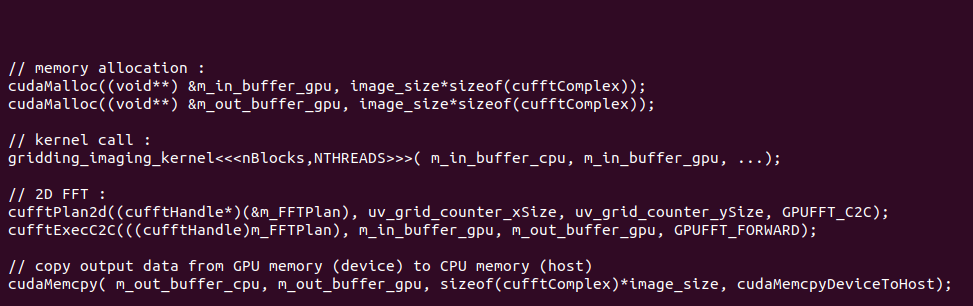 // NVIDIA GPUs / CUDA Framework
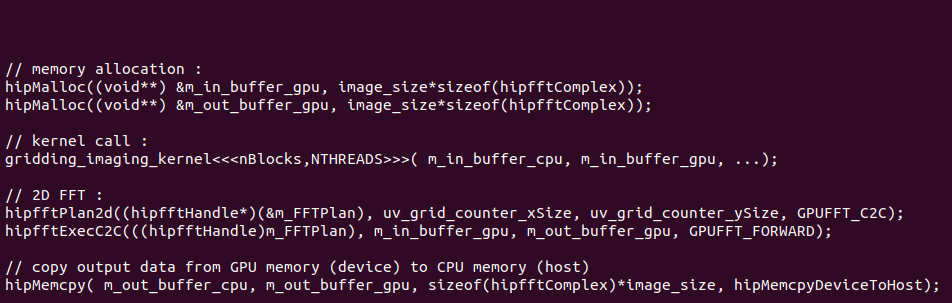 // AMD GPUs / HIP Framework
MWA Project meeting, Lausanne, 29-08-2024
[Speaker Notes: Left : South Africa                                                 Right : Australia 
Facts - not just use the ready slide !
Use images of both telescopes from these pages (or the one Chris Lee sent)
https://www.skatelescope.org/quickimages/Use SKA page from Australia too !SKA images :
   https://www.auska-multimedia.org/



Multimedia :
   - https://www.auska-multimedia.org/]
Graphical Processing Units (GPUs)
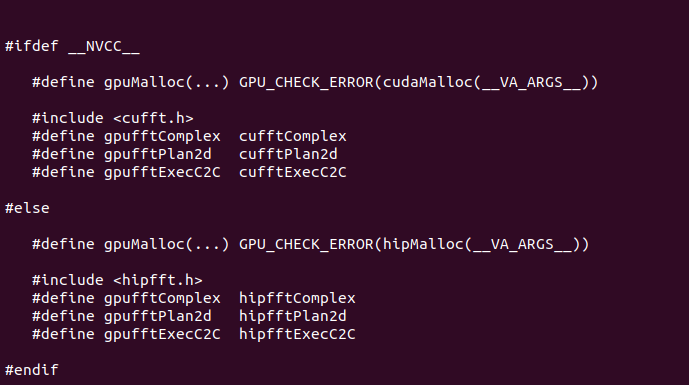 // GPU MACROS TO CREATE CODE FOR BOTH FRAMEWORKS CUDA AND HIP :
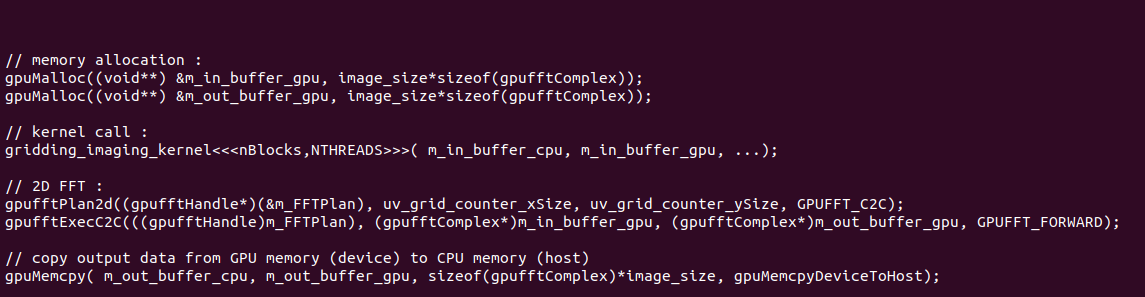 // The same code for NVIDIA CUDA and AMD HIP frameworks
Code Available at:    https://github.com/PaCER-BLINK-Project
MWA Project meeting, Lausanne, 29-08-2024
[Speaker Notes: Left : South Africa                                                 Right : Australia 
Facts - not just use the ready slide !
Use images of both telescopes from these pages (or the one Chris Lee sent)
https://www.skatelescope.org/quickimages/Use SKA page from Australia too !SKA images :
   https://www.auska-multimedia.org/



Multimedia :
   - https://www.auska-multimedia.org/]
Main steps of interferometric imaging: correlation
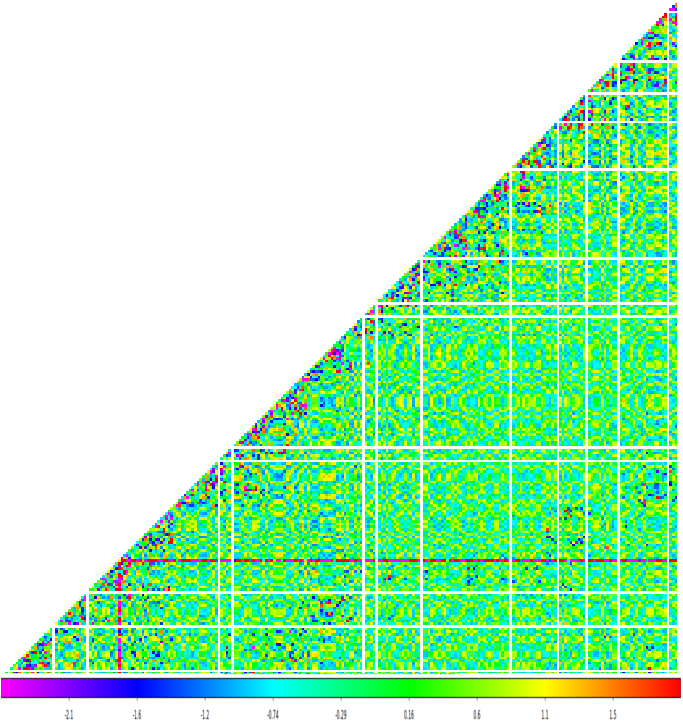 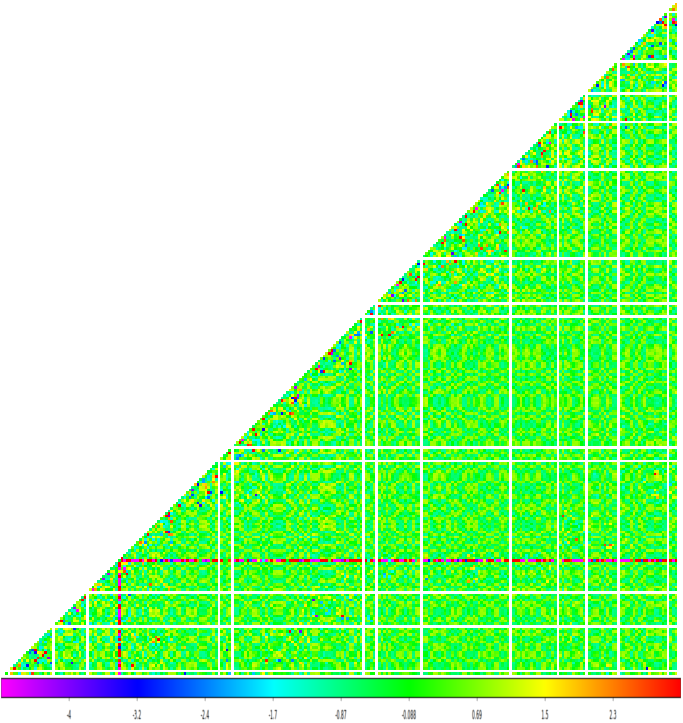 REAL  PART OF VISIBILITIES
IMAGINARY PART OF VISIBILITIES
Vij = vi * vj*
Number of operations ~N(N+1)/2 ~ O(N2) * (1/dt) per second, dt voltage resolution 
Very good for GPUs (example xGPU correlator)
MWA Project meeting, Lausanne, 29-08-2024
[Speaker Notes: Left : South Africa                                                 Right : Australia 
Facts - not just use the ready slide !
Use images of both telescopes from these pages (or the one Chris Lee sent)
https://www.skatelescope.org/quickimages/Use SKA page from Australia too !SKA images :
   https://www.auska-multimedia.org/



Multimedia :
   - https://www.auska-multimedia.org/]
Main steps of interferometric imaging: apply phase corrections and calibration
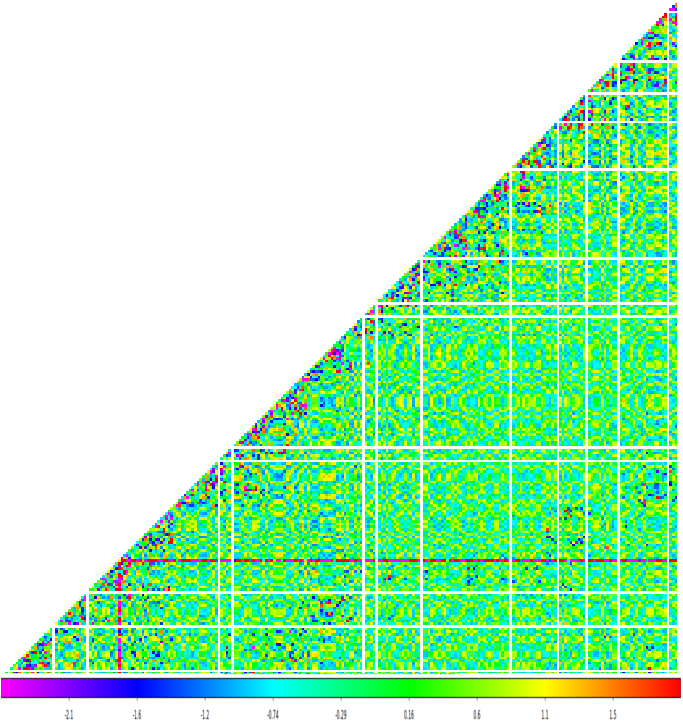 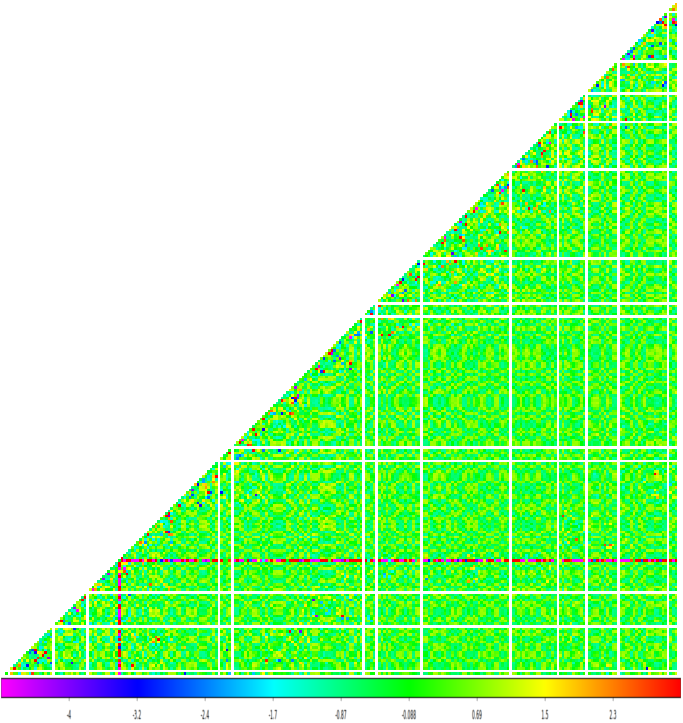 REAL  PART OF VISIBILITIES
IMAGINARY PART OF VISIBILITIES
Multiply all visibilities by various complex factors 
Number of operations ~N(N+1)/2 ~ O(N2) * (1/ΔT) per second, ΔT - visibility resolution
Good for GPUs
MWA Project meeting, Lausanne, 29-08-2024
[Speaker Notes: Left : South Africa                                                 Right : Australia 
Facts - not just use the ready slide !
Use images of both telescopes from these pages (or the one Chris Lee sent)
https://www.skatelescope.org/quickimages/Use SKA page from Australia too !SKA images :
   https://www.auska-multimedia.org/



Multimedia :
   - https://www.auska-multimedia.org/]
Main steps of interferometric imaging:gridding visibilities on (u,v) plane
REAL  PART OF VISIBILITIES ON (U,V) GRID
IMAG  PART OF VISIBILITIES ON (U,V) GRID
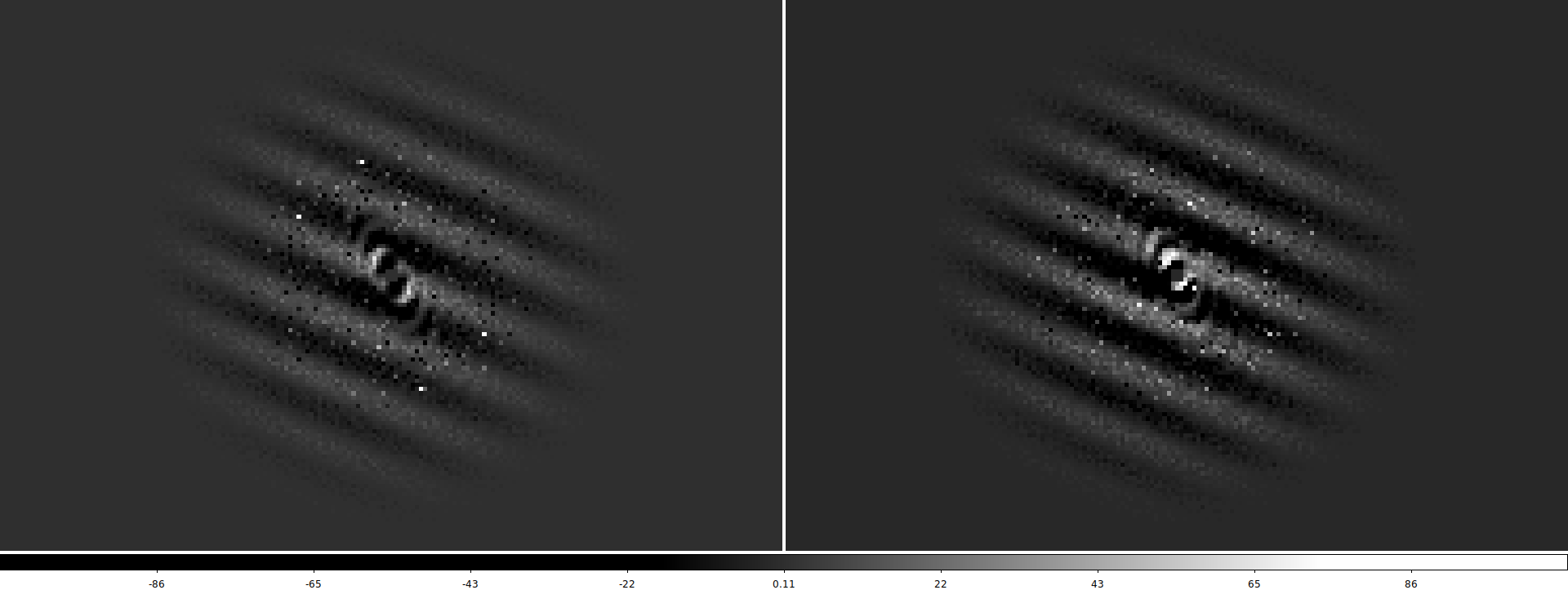 Number of visibilities to put on (u,v) grid ~N(N+1)/2 ~ O(N2) * (1/ΔT) per second
Good for GPUs ( different visibilities processed by different GPU cores)
MWA Project meeting, Lausanne, 29-08-2024
[Speaker Notes: Left : South Africa                                                 Right : Australia 
Facts - not just use the ready slide !
Use images of both telescopes from these pages (or the one Chris Lee sent)
https://www.skatelescope.org/quickimages/Use SKA page from Australia too !SKA images :
   https://www.auska-multimedia.org/



Multimedia :
   - https://www.auska-multimedia.org/]
Main steps of interferometric imaging: 2D Fast Fourier Transform -> Dirty Image
All-sky image obtained from SKA-Low prototype station EDA2
IMAGINARY part of the 2D FFT must 
be ~0 otherwise something is wrong
REAL part of the 2D FFT -> sky image
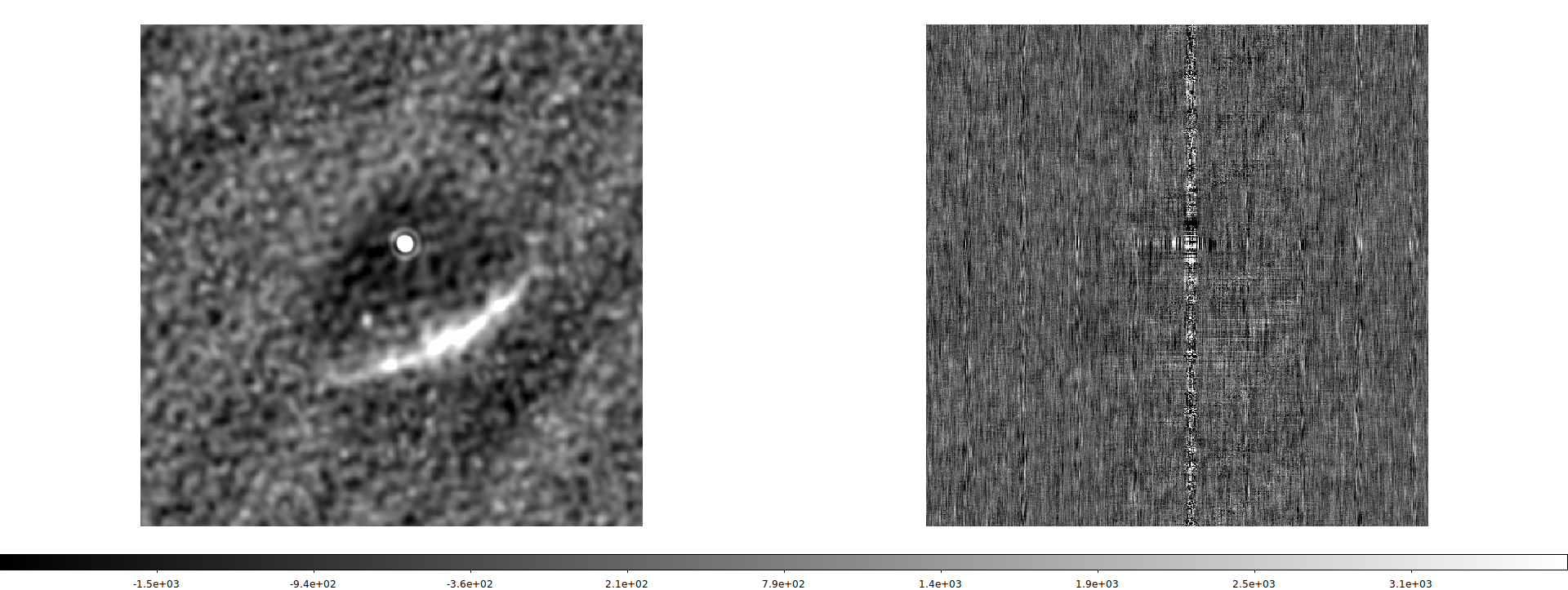 N
N
Computational cost of 2D FFT ~ Npxlog2(Npx), where Npx = N x N 
Very good for GPUs - implemented in NVIDIA/CUDA cuFFT and AMD/HIP hipFFT
MWA Project meeting, Lausanne, 29-08-2024
[Speaker Notes: Left : South Africa                                                 Right : Australia 
Facts - not just use the ready slide !
Use images of both telescopes from these pages (or the one Chris Lee sent)
https://www.skatelescope.org/quickimages/Use SKA page from Australia too !SKA images :
   https://www.auska-multimedia.org/



Multimedia :
   - https://www.auska-multimedia.org/]
GPU-based high-time resolution imaging software (PaCER BLINK project)
Image of the entire visible hemisphere at 160 MHz obtained with MIRIAD package
Image of the entire visible hemisphere at 160 MHz obtained with CASA package
Image of the entire visible hemisphere at 160 MHz obtained with BLINK (our!) imager
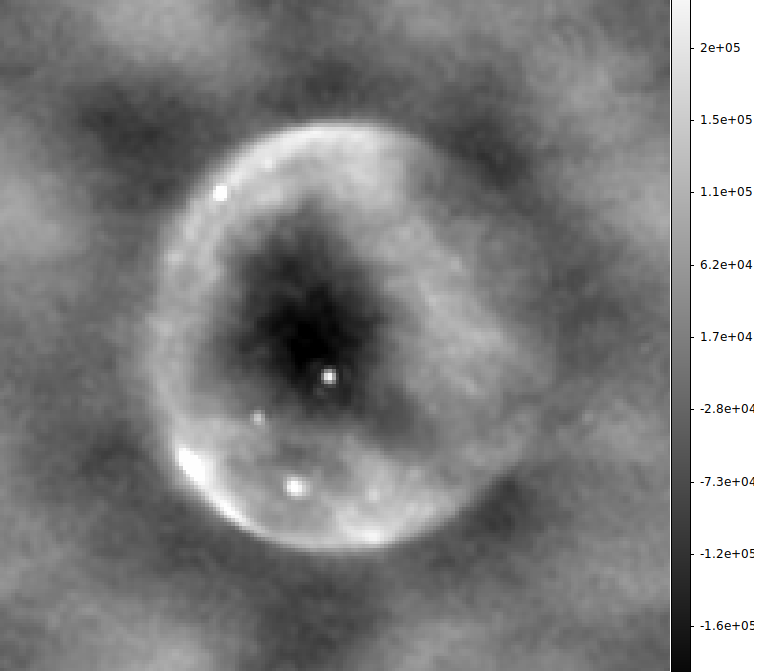 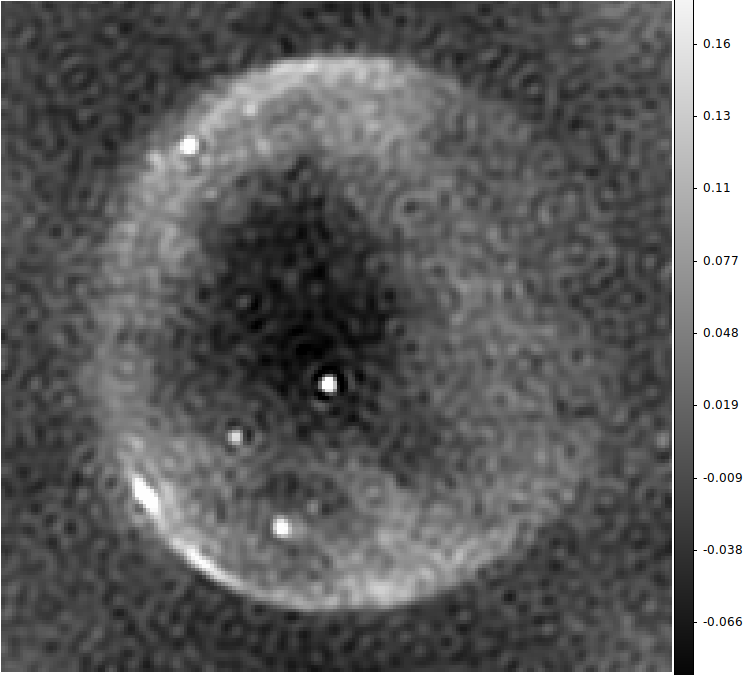 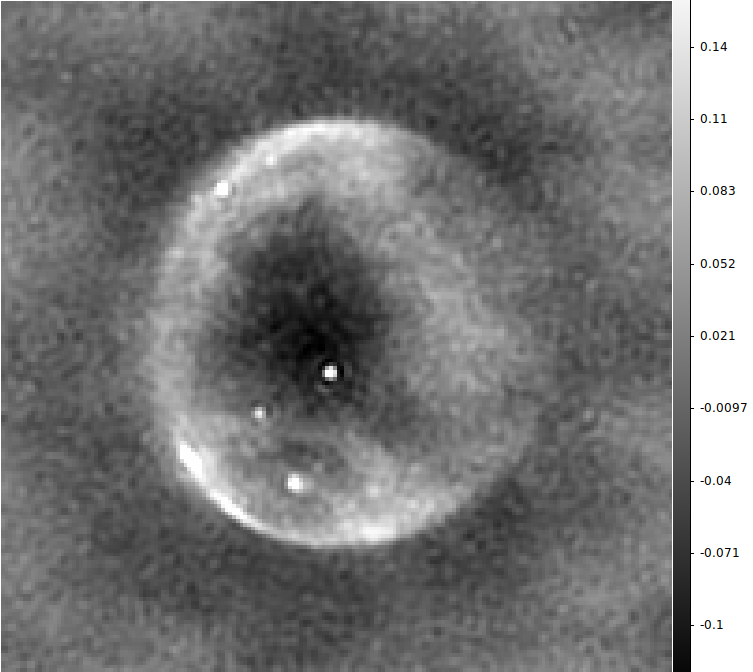 Flux scale is incorrect in this particular case
Validation of the code against standard radio astronomy packages on sample EDA2 data (2022_01_18_ch204_station_beam) at 160 MHz , 180x180 images 
Right : BLINK_pipeline program (correlation  + imaging in 1-go) 
Production version of imaging pipeline under development
Sokolowski et al., PASA, 2024
MWA Project meeting, Lausanne, 29-08-2024
[Speaker Notes: python ./dispersion2.py 1000 230 20023 : 200.56000 MHz -> delta = 24721.526 [ms] = 24.7215 [sec] (at UTC 19700101 000024) , 1.28 MHz sweep time = 1.30 [sec]

python ./dispersion2.py 1000 350 32023 : 320.56000 MHz -> delta = 6508.319 [ms] = 6.5083 [sec] (at UTC 19700101 000006) , 1.28 MHz sweep time = 0.32 [sec]

cd ~/github/frb_rate/
python ./memory_requirements.py --dispersion_delay=24.7 --pixels=200
Required memory size = 15808000000 bytes = 15808.000 MB = 15.808000 GBRequired memory bandwidth = 1580.800 GB/s
~0.64GB/sec * 24.7 ~= 16 GB]
GPU-based high-time resolution imager validation : EDA2 simulated data
MIRIAD image of visitilities 
simulated for EDA2 at 160 MHz
BLINK image of visitilities 
simulated for EDA2 at 160 MHz
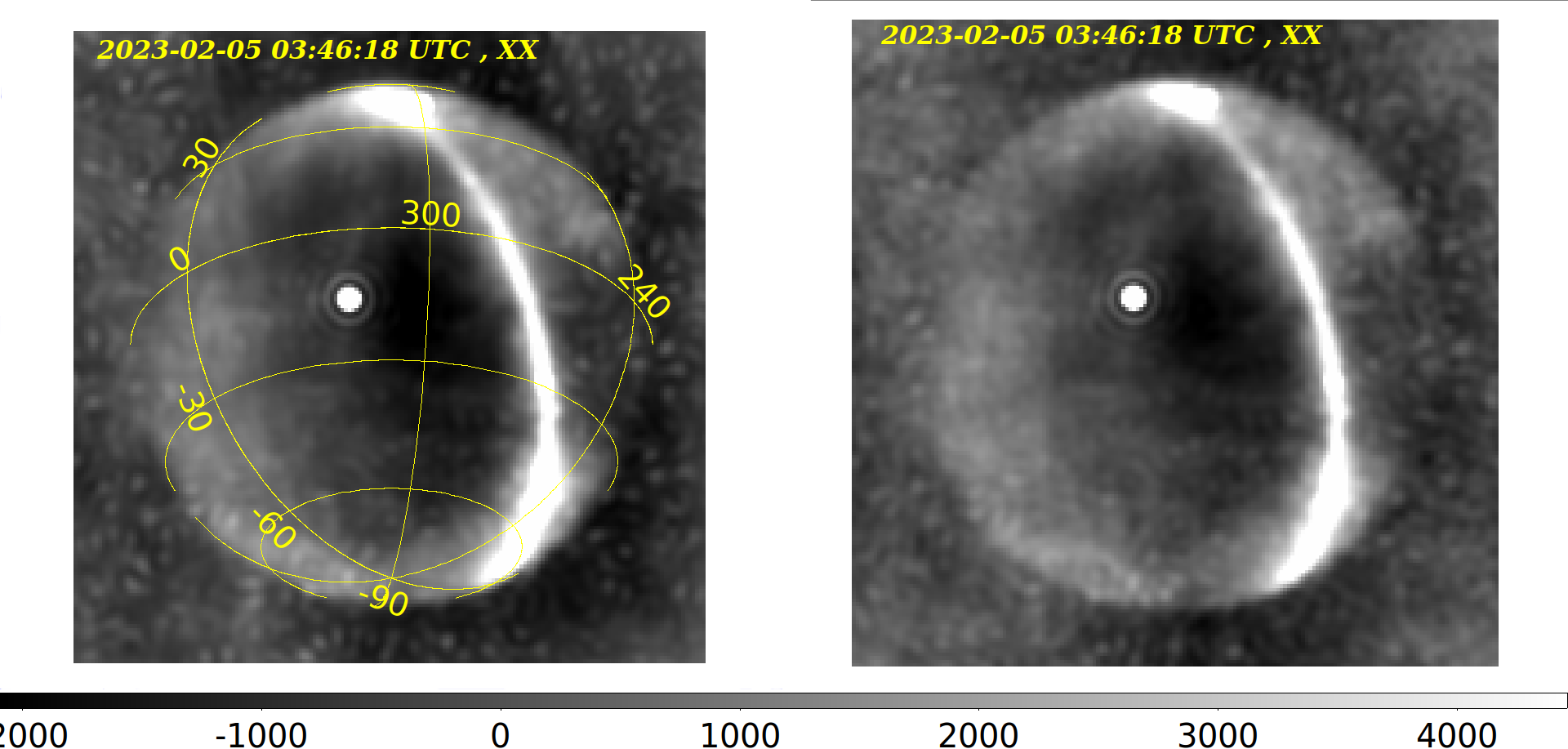 Both images in natural weighting
Sokolowski et al., PASA, 2024
MWA Project meeting, Lausanne, 29-08-2024
[Speaker Notes: /home/msok/Desktop/Conferences/2023/MWA_project_meeting/TALK/images/BLINK_imager/eda2]
GPU-based high-time resolution imager validation : MWA Hydra-A observation
BLINK image of MWA data from Hydra-A observation took ~0.17 sec (including I/O)
CASA image of MWA data from Hydra-A observation took ~2.2sec(including I/O)
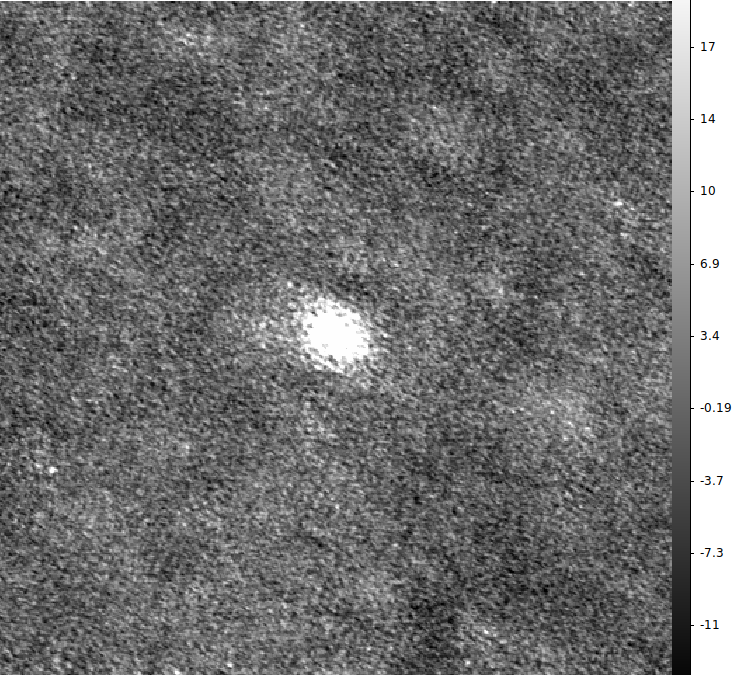 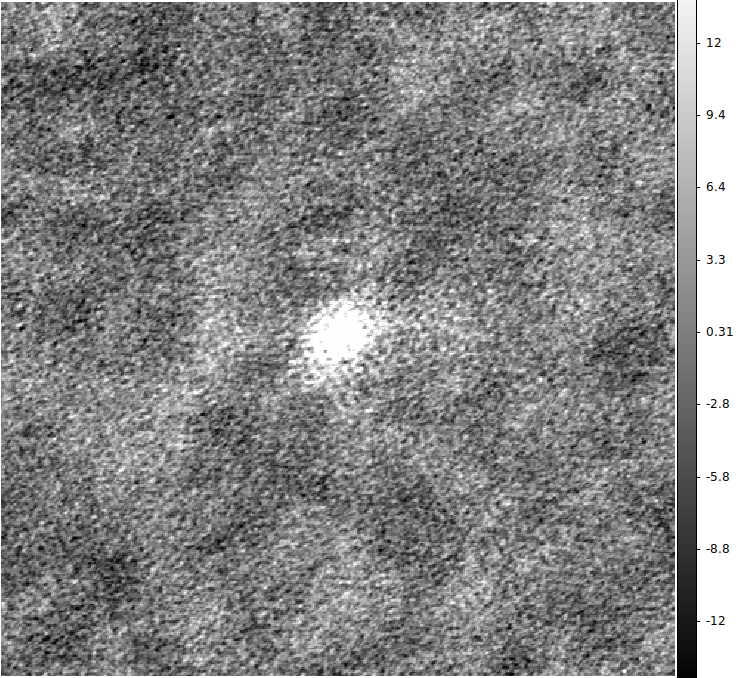 Validation of the code against standard radio astronomy packages onsample MWA Hydra-A observation (obsID = 1419609943) Both dirty images in natural weighting, same image size etc.
Sokolowski et al., PASA, 2024
MWA Project meeting, Lausanne, 29-08-2024
[Speaker Notes: python ./dispersion2.py 1000 230 20023 : 200.56000 MHz -> delta = 24721.526 [ms] = 24.7215 [sec] (at UTC 19700101 000024) , 1.28 MHz sweep time = 1.30 [sec]

python ./dispersion2.py 1000 350 32023 : 320.56000 MHz -> delta = 6508.319 [ms] = 6.5083 [sec] (at UTC 19700101 000006) , 1.28 MHz sweep time = 0.32 [sec]

cd ~/github/frb_rate/
python ./memory_requirements.py --dispersion_delay=24.7 --pixels=200
Required memory size = 15808000000 bytes = 15808.000 MB = 15.808000 GBRequired memory bandwidth = 1580.800 GB/s
~0.64GB/sec * 24.7 ~= 16 GB]
GPU-based high-time resolution imager validation : MWA Hydra-A simulated data
BLINK image of MWA data of Hydra-A simulated visitilities
WSCLEAN image of MWA data of Hydra-A simulated visitilities
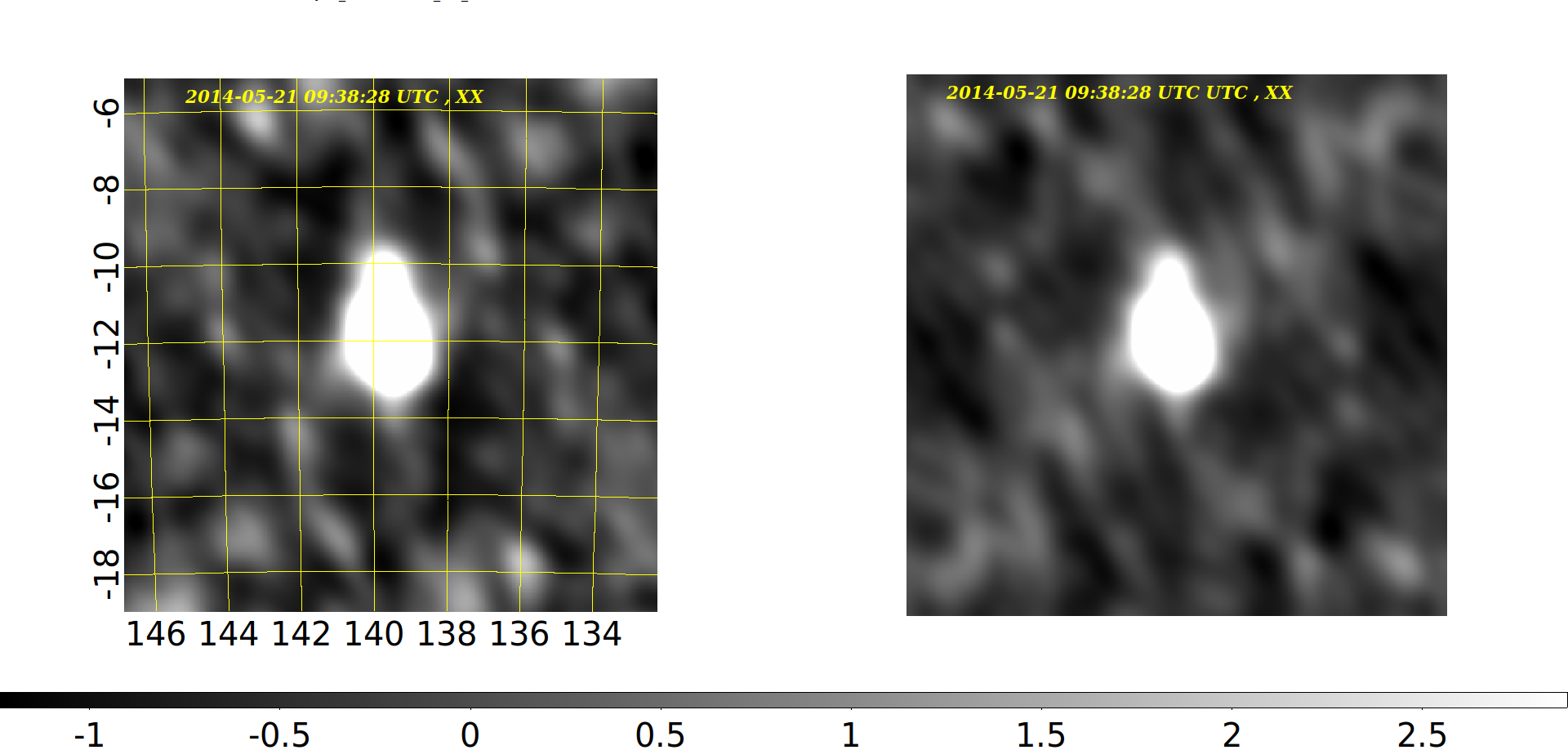 Sokolowski et al., PASA, 2024
MWA Project meeting, Lausanne, 29-08-2024
[Speaker Notes: python ./dispersion2.py 1000 230 20023 : 200.56000 MHz -> delta = 24721.526 [ms] = 24.7215 [sec] (at UTC 19700101 000024) , 1.28 MHz sweep time = 1.30 [sec]

python ./dispersion2.py 1000 350 32023 : 320.56000 MHz -> delta = 6508.319 [ms] = 6.5083 [sec] (at UTC 19700101 000006) , 1.28 MHz sweep time = 0.32 [sec]

cd ~/github/frb_rate/
python ./memory_requirements.py --dispersion_delay=24.7 --pixels=200
Required memory size = 15808000000 bytes = 15808.000 MB = 15.808000 GBRequired memory bandwidth = 1580.800 GB/s
~0.64GB/sec * 24.7 ~= 16 GB]
GPU imager banchmarking on Pawsey HPC Setonix (AMD GPUs) and Topaz (NVIDIA GPUs)
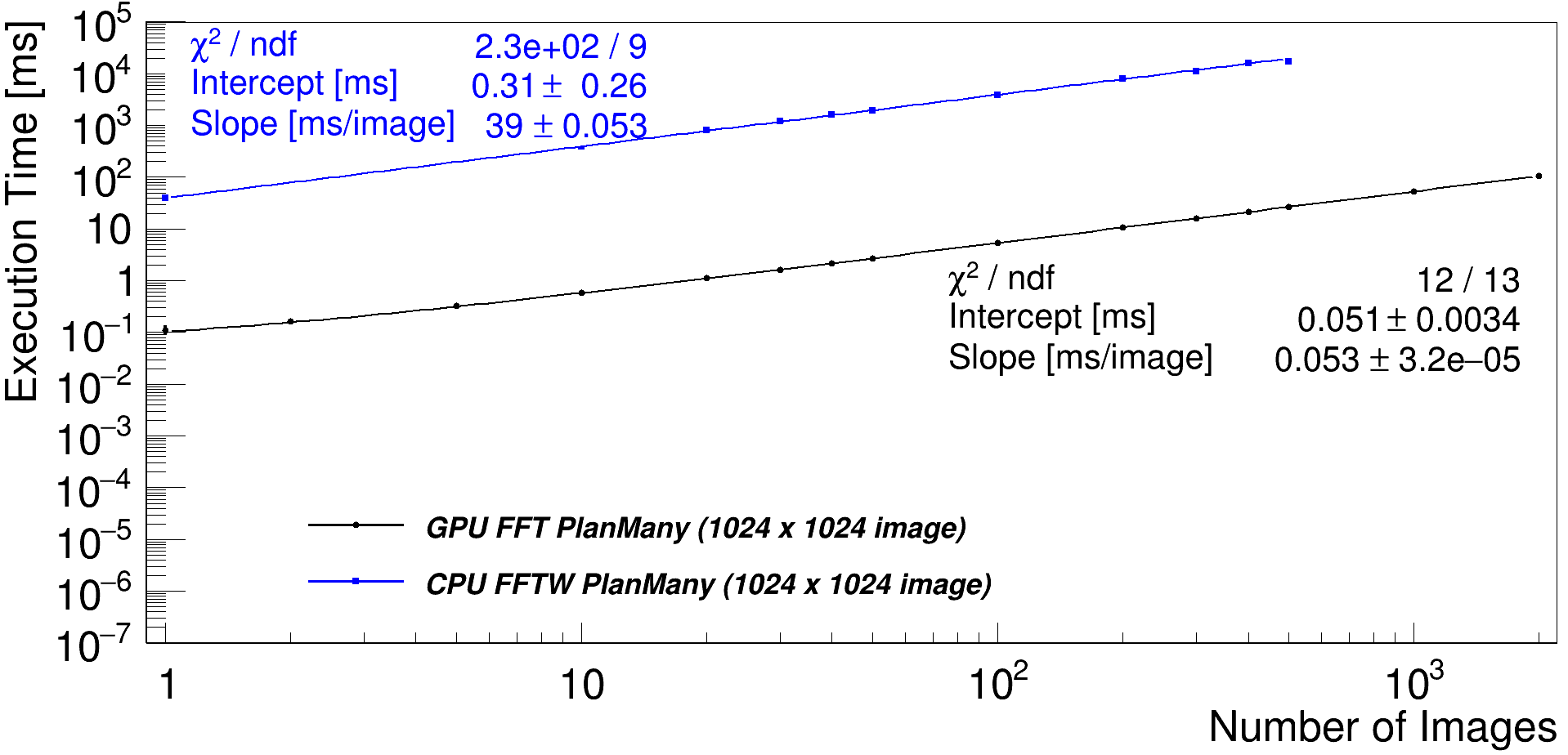 GPU vs. CPU FFT Plan Many
Sokolowski et al., PASA, 2024
MWA Project meeting, Lausanne, 29-08-2024
[Speaker Notes: 180x180 43.6 ms/5000 images ≈ 8.7 usec / image 

1024x1024: 6.1 ms/500 images ≈ 12 usec / image 

Source:
/home/msok/Desktop/PAWSEY/PaCER/doc/PhD_project/APPLICATION/Applicants/Domestic/Gayatri/doc/Milestones/M1_Candidacy/CONDITIONAL/NEW/MASTERS/doc/travel/Poster/versions/20230706]
GPU imager banchmarking on Pawsey HPC Setonix (AMD GPUs) and Topaz (NVIDIA GPUs)
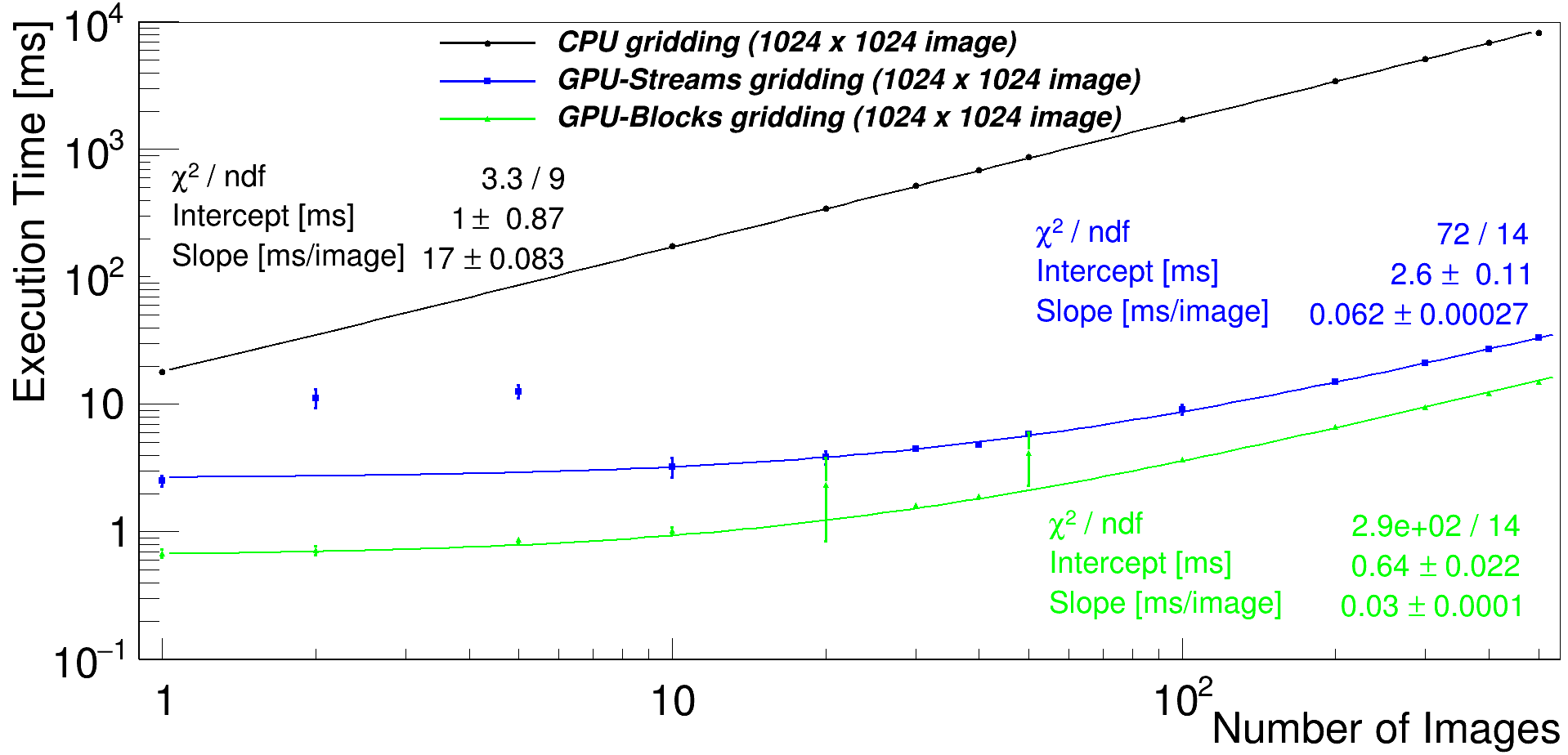 GPU vs. CPU Gridding
Sokolowski et al., PASA, 2024
MWA Project meeting, Lausanne, 29-08-2024
[Speaker Notes: 180x180 43.6 ms/5000 images ≈ 8.7 usec / image 

1024x1024: 6.1 ms/500 images ≈ 12 usec / image 

Source:
/home/msok/Desktop/PAWSEY/PaCER/doc/PhD_project/APPLICATION/Applicants/Domestic/Gayatri/doc/Milestones/M1_Candidacy/CONDITIONAL/NEW/MASTERS/doc/travel/Poster/versions/20230706]
Diagram of the entire BLINK pipeline for image-based FRB searched - work in progress ...
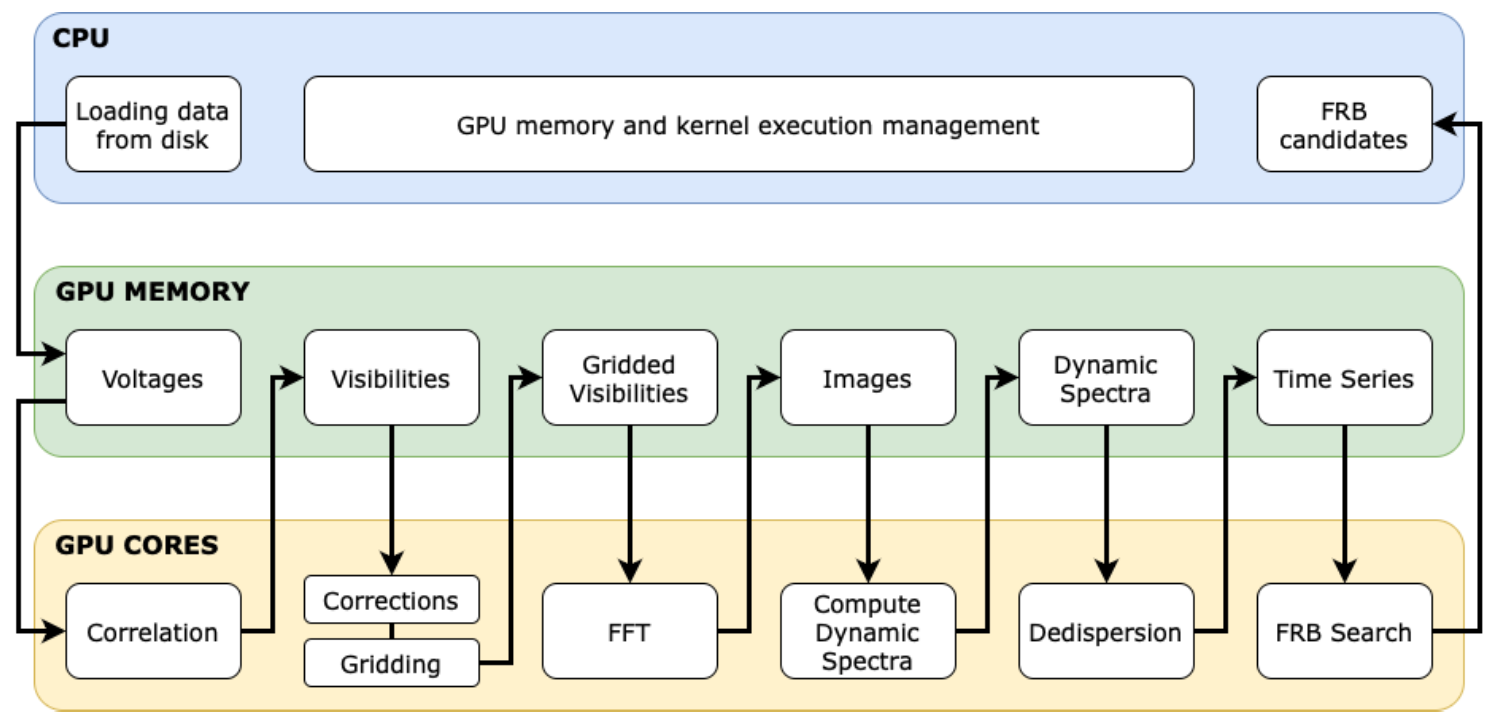 Di Pietrantonio et al., in preparation
MWA Project meeting, Lausanne, 29-08-2024
[Speaker Notes: Show 32 channel panel movie
Chose some example from:

/home/msok/Desktop/Conferences/2023/MWA_project_meeting/TALK/images/movies/20230709_120921_100ms_ch294_movies
Event 0102_0050 on page 3 of 20230709_EDA2_Nx10min_for_pilot_FRB_search_CANDIDATES.odt 0102_0050

/home/msok/Desktop/PAWSEY/PaCER/logbook
20230709_EDA2_Nx10min_for_pilot_FRB_search_CANDIDATES.odt]
1st second MWA image from off-line correlated MWA Voltage Capture System (VCS). BLINK vs. WSCLEAN
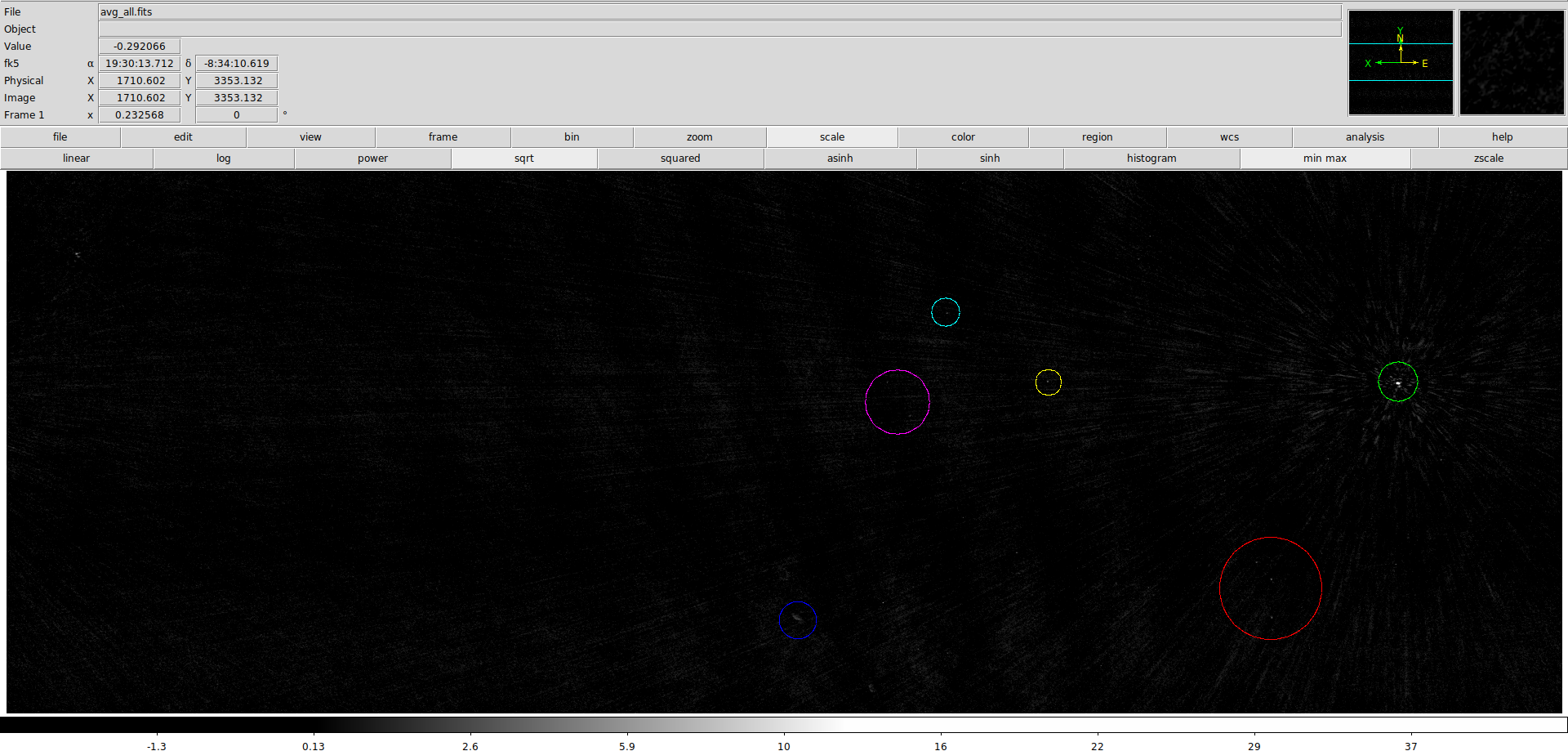 BLINK DIRTY IMAGE - 1st second
MWA Project meeting, Lausanne, 29-08-2024
[Speaker Notes: 20240821_BLINK_vs_WSCLEAN_1second_1276619416.odt]
1st second MWA image from off-line correlated MWA Voltage Capture System (VCS). BLINK vs. WSCLEAN
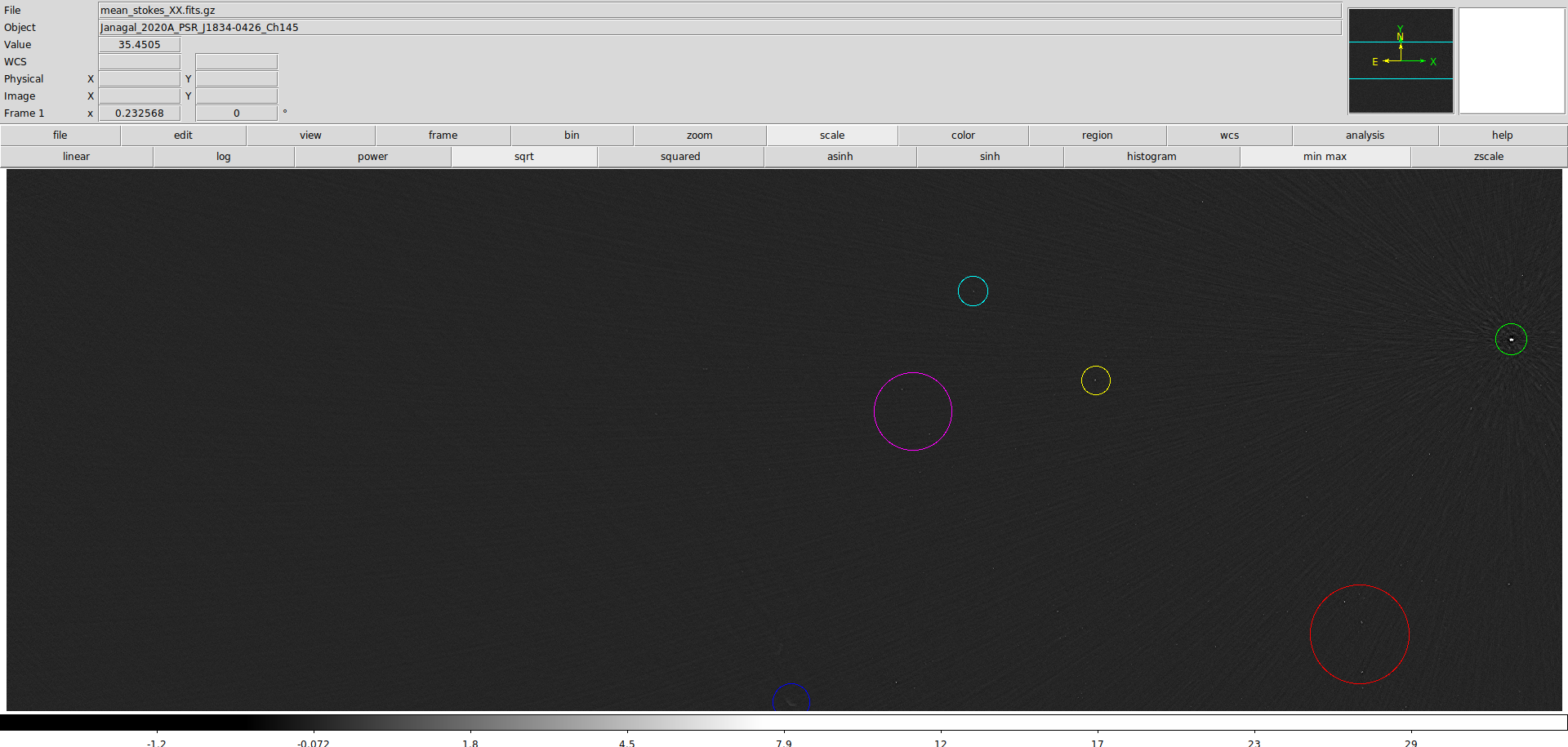 WSCLEAN DIRTY IMAGE
MWA Project meeting, Lausanne, 29-08-2024
[Speaker Notes: 20240821_BLINK_vs_WSCLEAN_1second_1276619416.odt]
1st second MWA image from off-line correlated MWA Voltage Capture System (VCS). BLINK vs. WSCLEAN
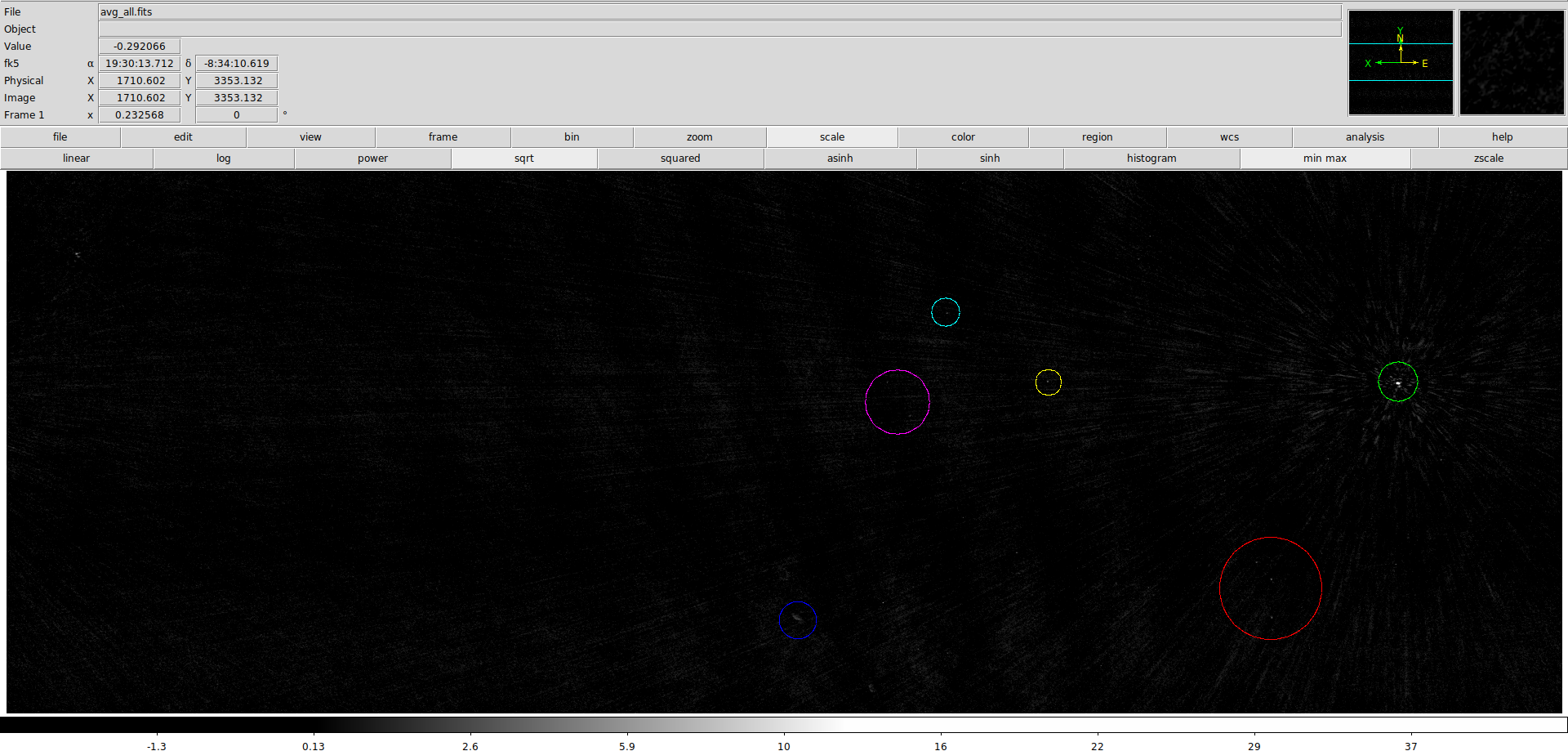 BLINK DIRTY IMAGE - 1st second
Ghost source due to lack of convolution kernel in the BLINK gridding procedure : work in progress !
MWA Project meeting, Lausanne, 29-08-2024
[Speaker Notes: 20240821_BLINK_vs_WSCLEAN_1second_1276619416.odt]
2nd second MWA image from off-line correlated MWA Voltage Capture System (VCS). BLINK vs. WSCLEAN
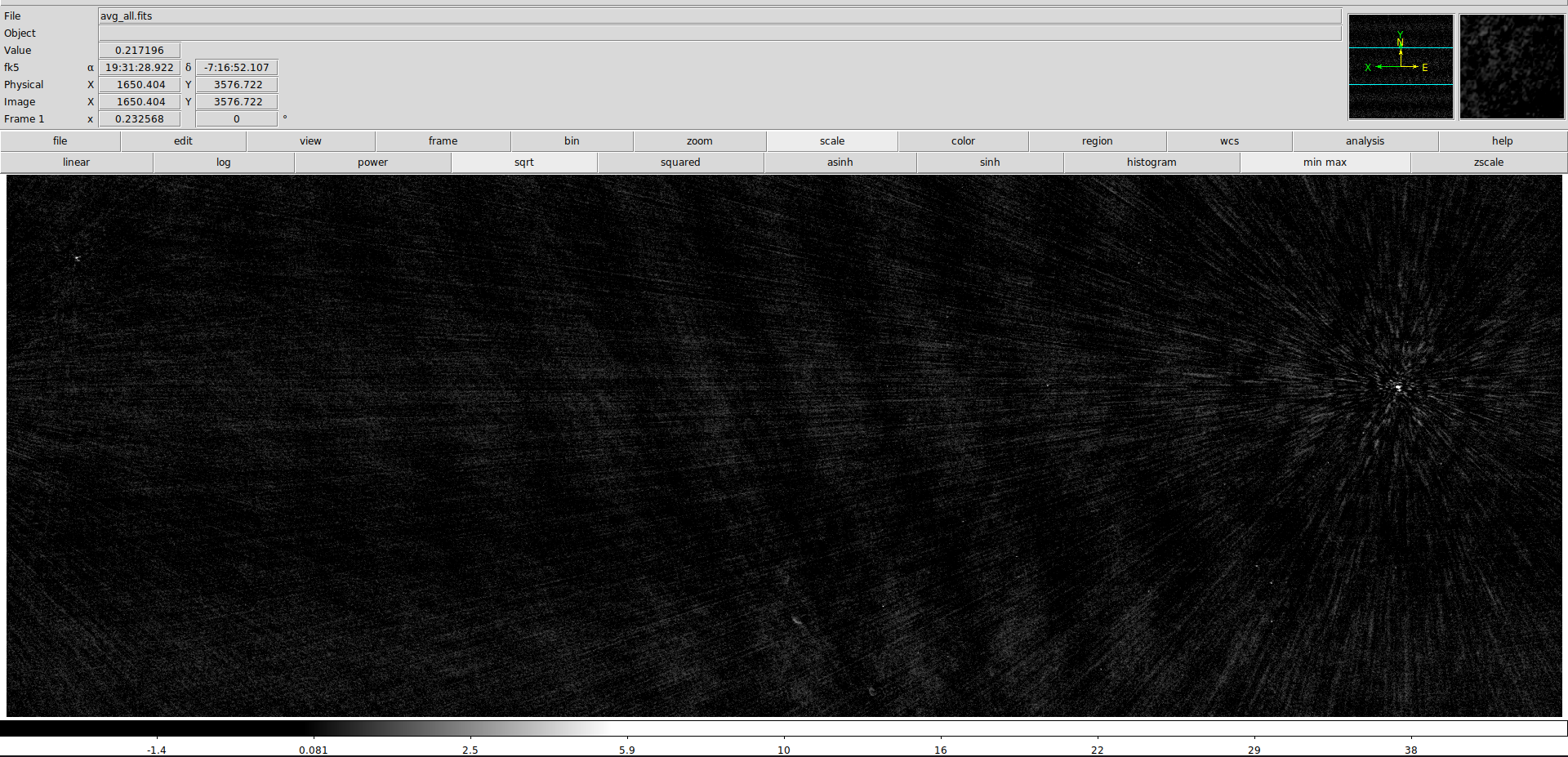 BLINK DIRTY IMAGE - 2nd second
MWA Project meeting, Lausanne, 29-08-2024
[Speaker Notes: 20240821_BLINK_vs_WSCLEAN_1second_1276619416.odt]
SKA-Low stations (50 - 350 MHz)
Engineering Development Array 2 (EDA2)
256 MWA Dipoles
( Wayth et al., SPIE JATIS, 2022 )
Aperture Array Verification System 2 (AAVS2) 256 SKALA-4.1 antennas
( Macario et al, SPIE JATIS ,2022 )
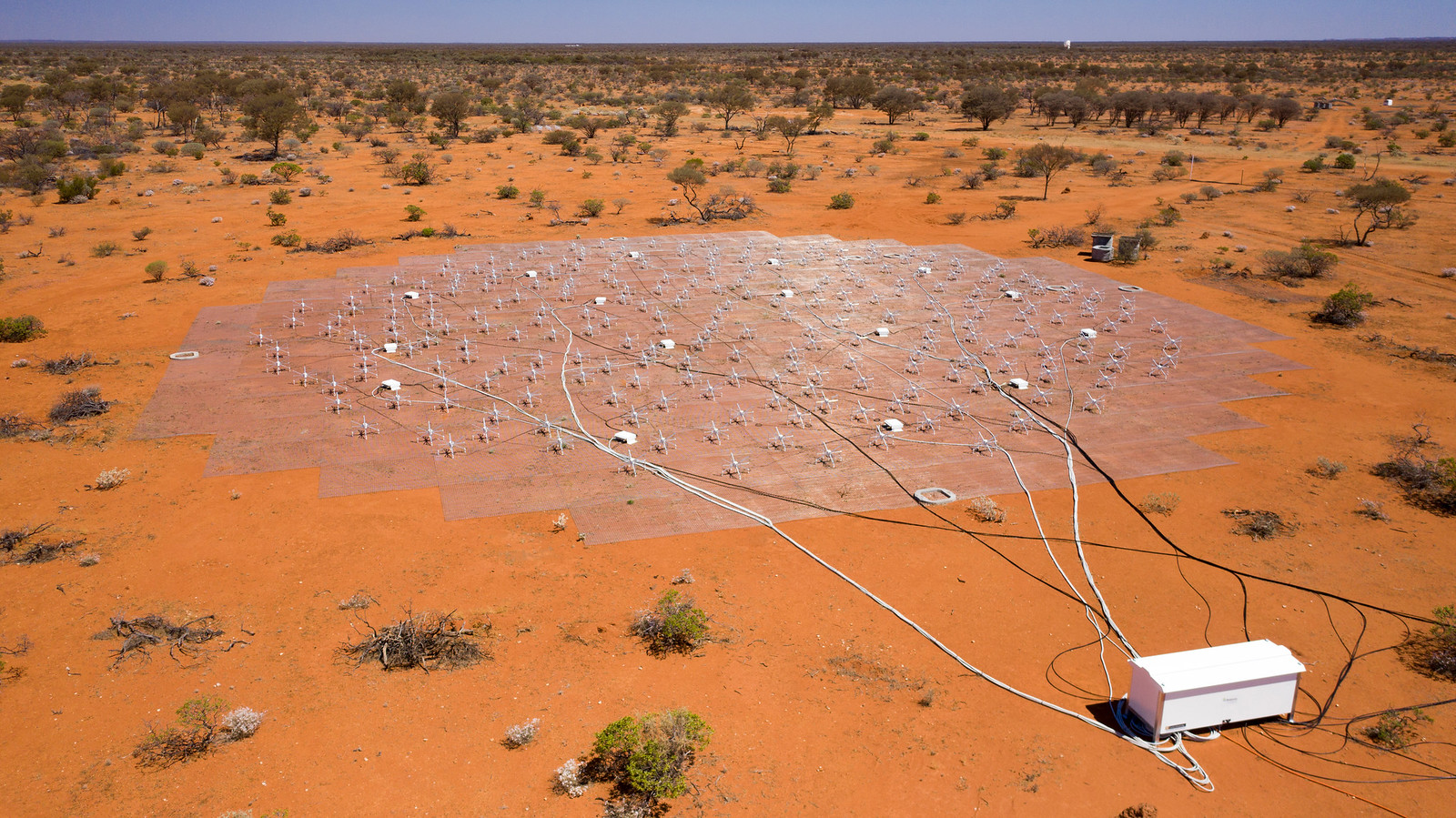 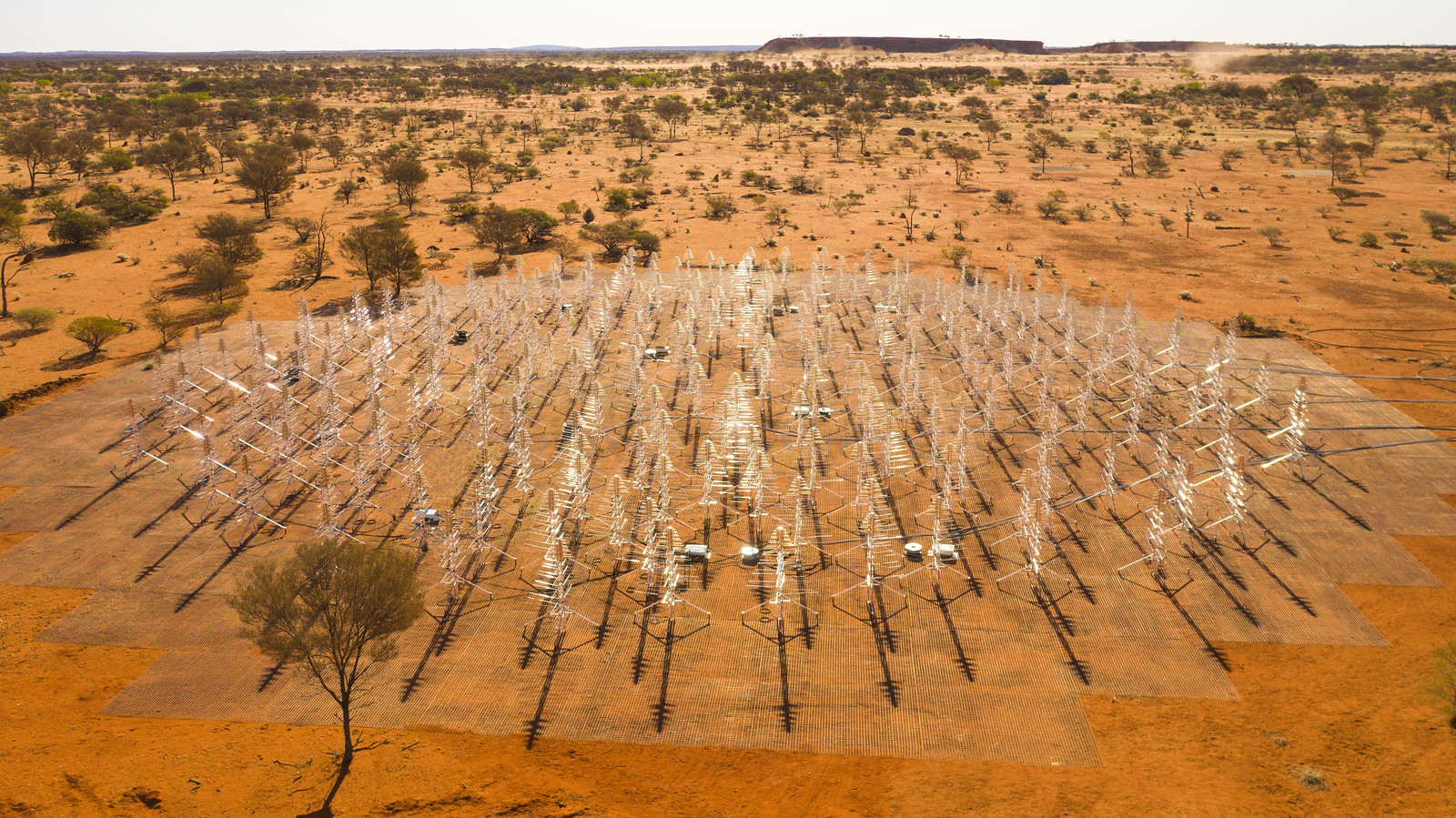 Antennas individually digitised → can be used as standalone interferometers → all-sky imaging 
Currently can capture only 1 coarse channel (~0.93 MHz) worth of bandwidth  
All-sky transient searches demonstrated in 2-second time resolution 
Larger observing BW requires software/firmware work in DAQ and real-time processing 
More stations on a few months time scale → all-sky FRB/pulsar/transient searches!
MWA Project meeting, Lausanne, 29-08-2024
[Speaker Notes: Left : South Africa                                                 Right : Australia 
Facts - not just use the ready slide !
Use images of both telescopes from these pages (or the one Chris Lee sent)
https://www.skatelescope.org/quickimages/Use SKA page from Australia too !SKA images :
   https://www.auska-multimedia.org/



Multimedia :
   - https://www.auska-multimedia.org/]
All-sky imaging with SKA-Low stations
DIFFERENCE OF THE TWO
2020-04-10 14:04:46 UTC
2020-04-10 14:04:44 UTC
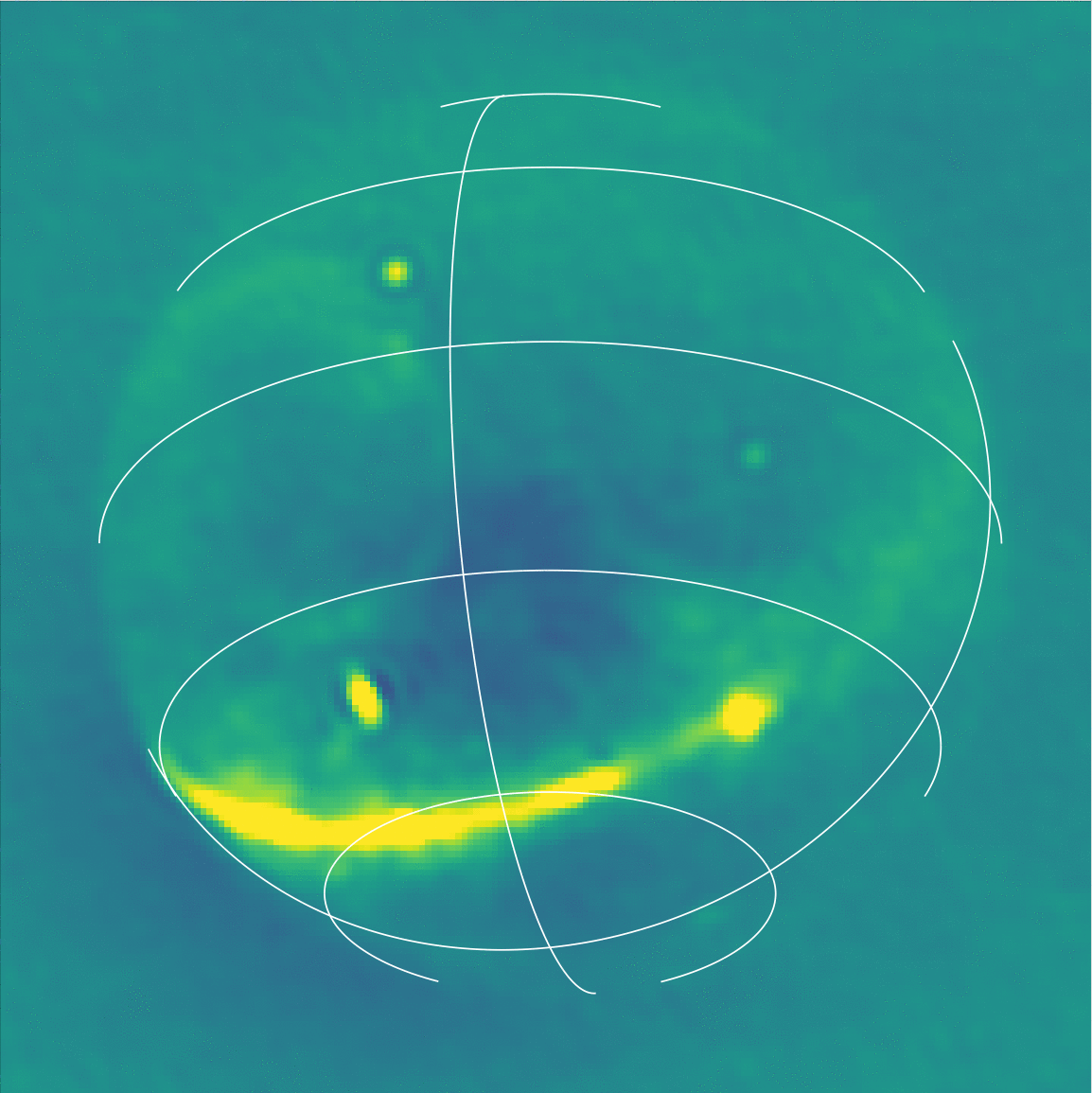 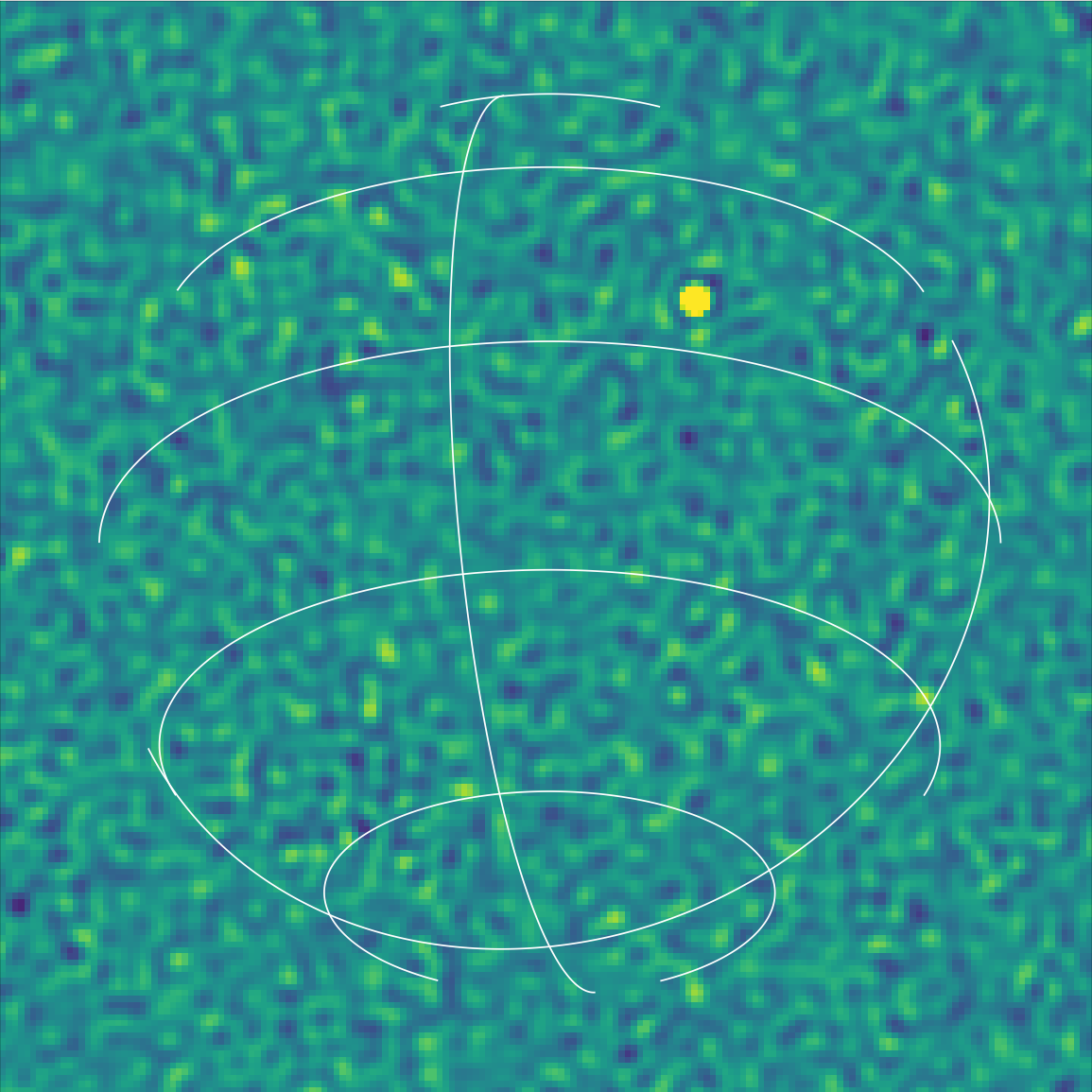 EDA2 at 159.375 MHz
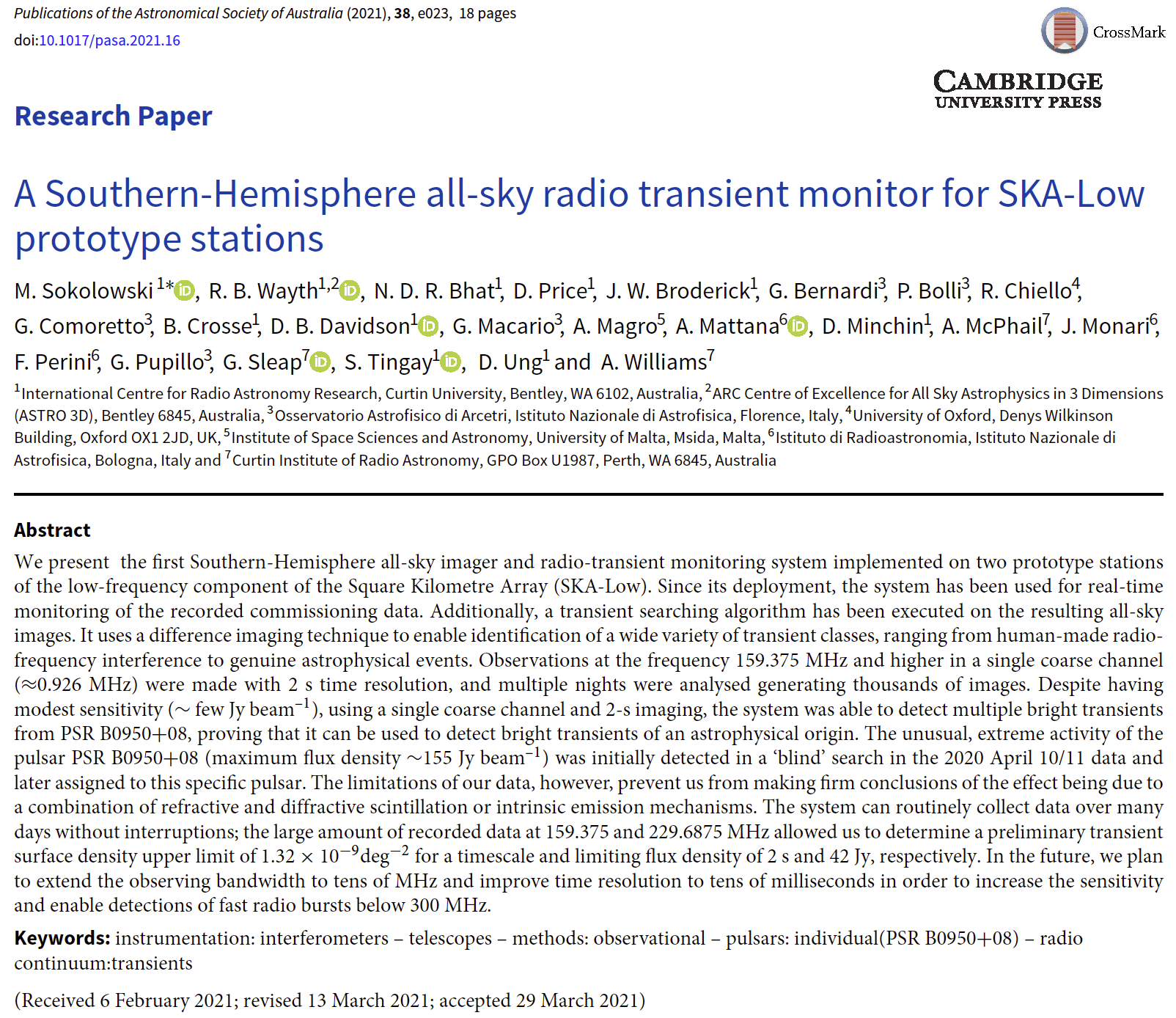 Demonstration on 2-sec
all-sky imaging 
Difference imaging used to identified transients  
Example, bright known pulsars like B0950+08
MWA Project meeting, Lausanne, 29-08-2024
[Speaker Notes: Left : South Africa                                                 Right : Australia 
Facts - not just use the ready slide !
Use images of both telescopes from these pages (or the one Chris Lee sent)
https://www.skatelescope.org/quickimages/Use SKA page from Australia too !SKA images :
   https://www.auska-multimedia.org/



Multimedia :
   - https://www.auska-multimedia.org/]
FRB rates at 200 MHz derived from higher frequency measurements assuming flat rate or rate ~ ν0
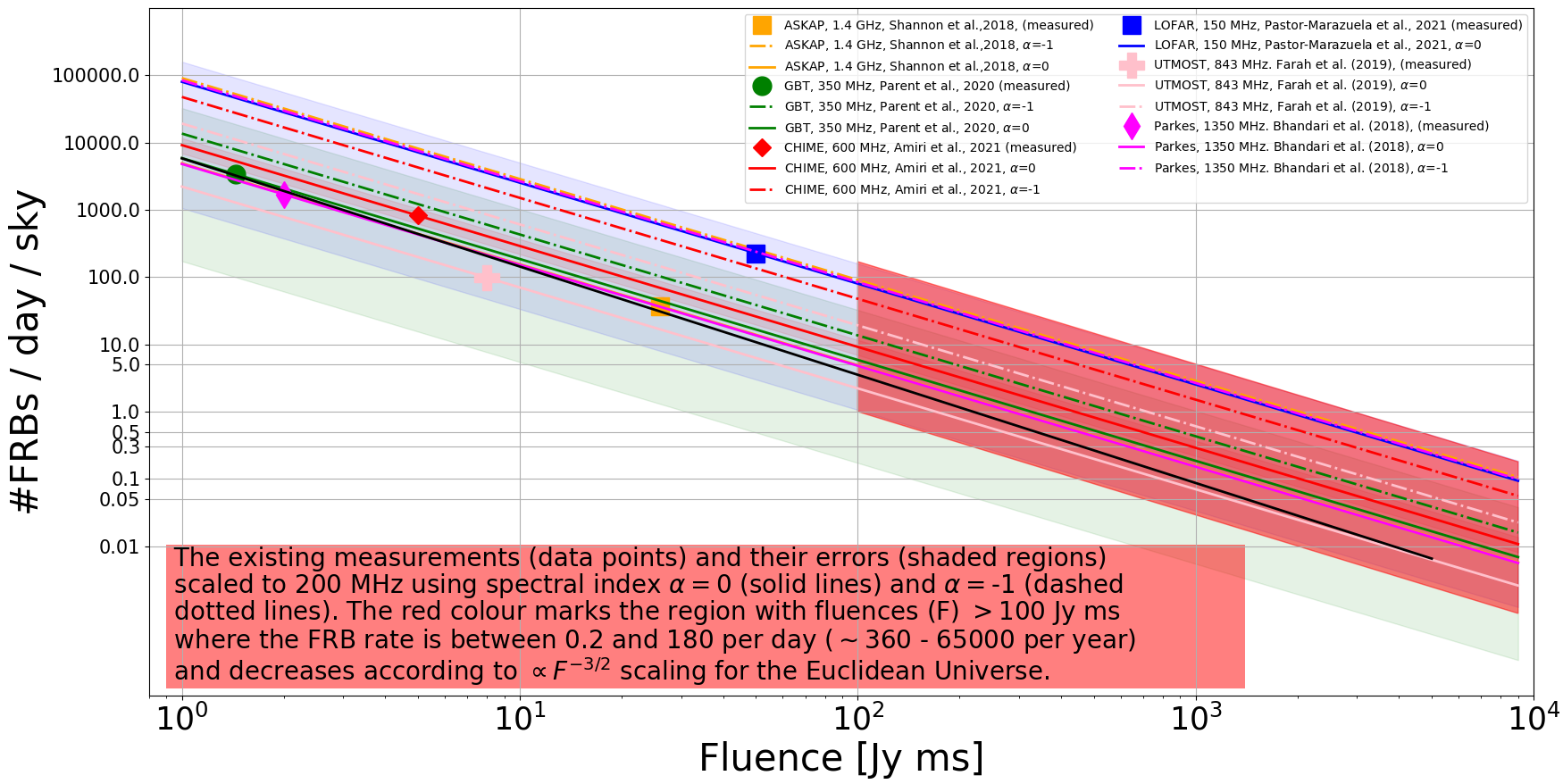 MWA Project meeting, Lausanne, 29-08-2024
[Speaker Notes: Left : South Africa                                                 Right : Australia 
Facts - not just use the ready slide !
Use images of both telescopes from these pages (or the one Chris Lee sent)
https://www.skatelescope.org/quickimages/Use SKA page from Australia too !SKA images :
   https://www.auska-multimedia.org/



Multimedia :
   - https://www.auska-multimedia.org/]
FRB rates at 200 MHz derived from higher frequency measurements assuming flat rate or rate ~ ν0
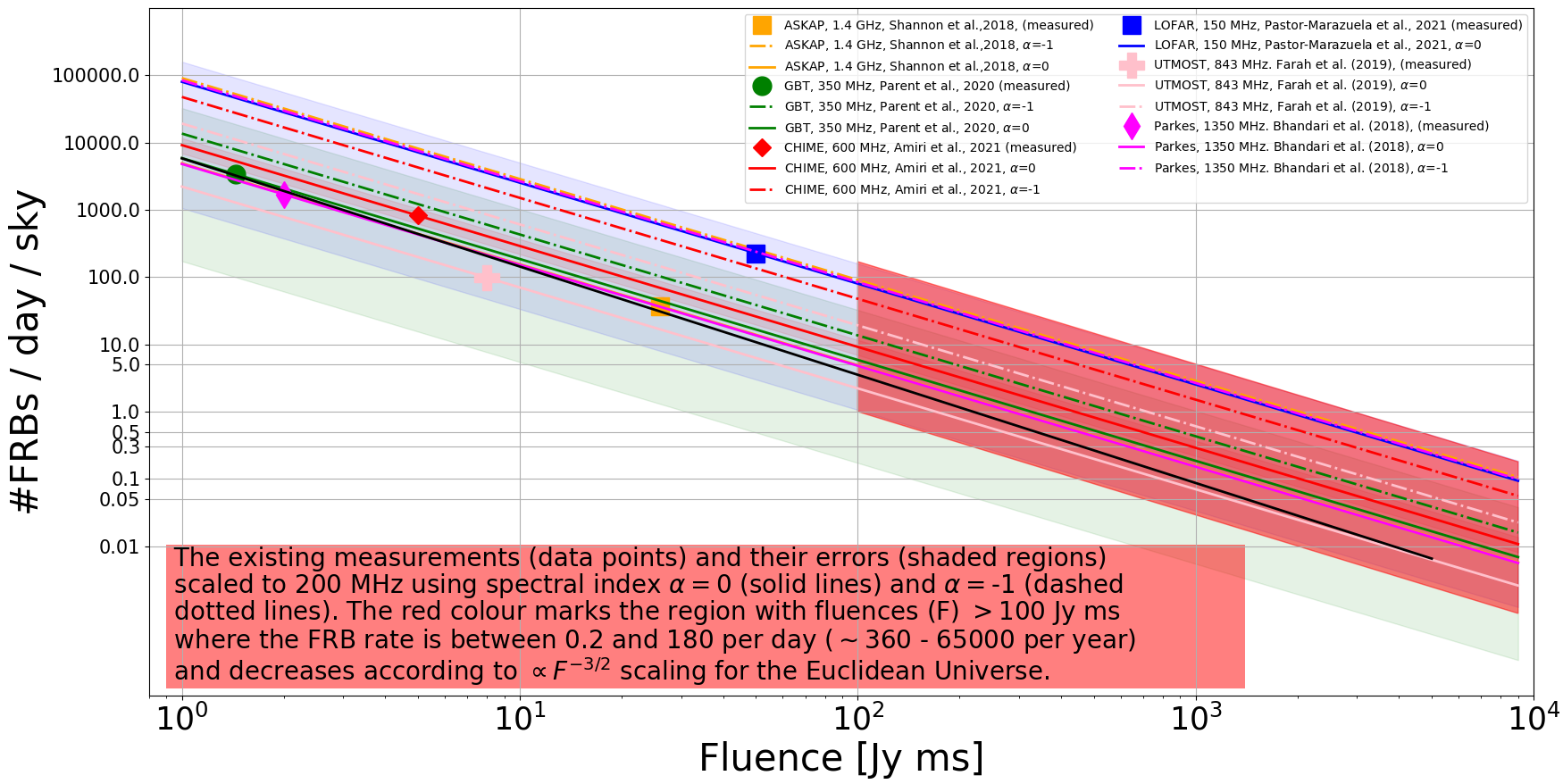 BW ~ 30 MHz, 10ms,  10σ ~ 300 Jy ms
~1 ± 0.4 FRBs/day/sky
Expected number of 10σ (≥ 300 Jy ms) detections ~ 10s - 100s FRBs / year  mainly in the local Universe (redshift < 1)
MWA Project meeting, Lausanne, 29-08-2024
[Speaker Notes: Left : South Africa                                                 Right : Australia 
Facts - not just use the ready slide !
Use images of both telescopes from these pages (or the one Chris Lee sent)
https://www.skatelescope.org/quickimages/Use SKA page from Australia too !SKA images :
   https://www.auska-multimedia.org/



Multimedia :
   - https://www.auska-multimedia.org/]
FRB rates at 200 MHz derived from higher frequency measurements assuming flat rate or rate ~ ν0
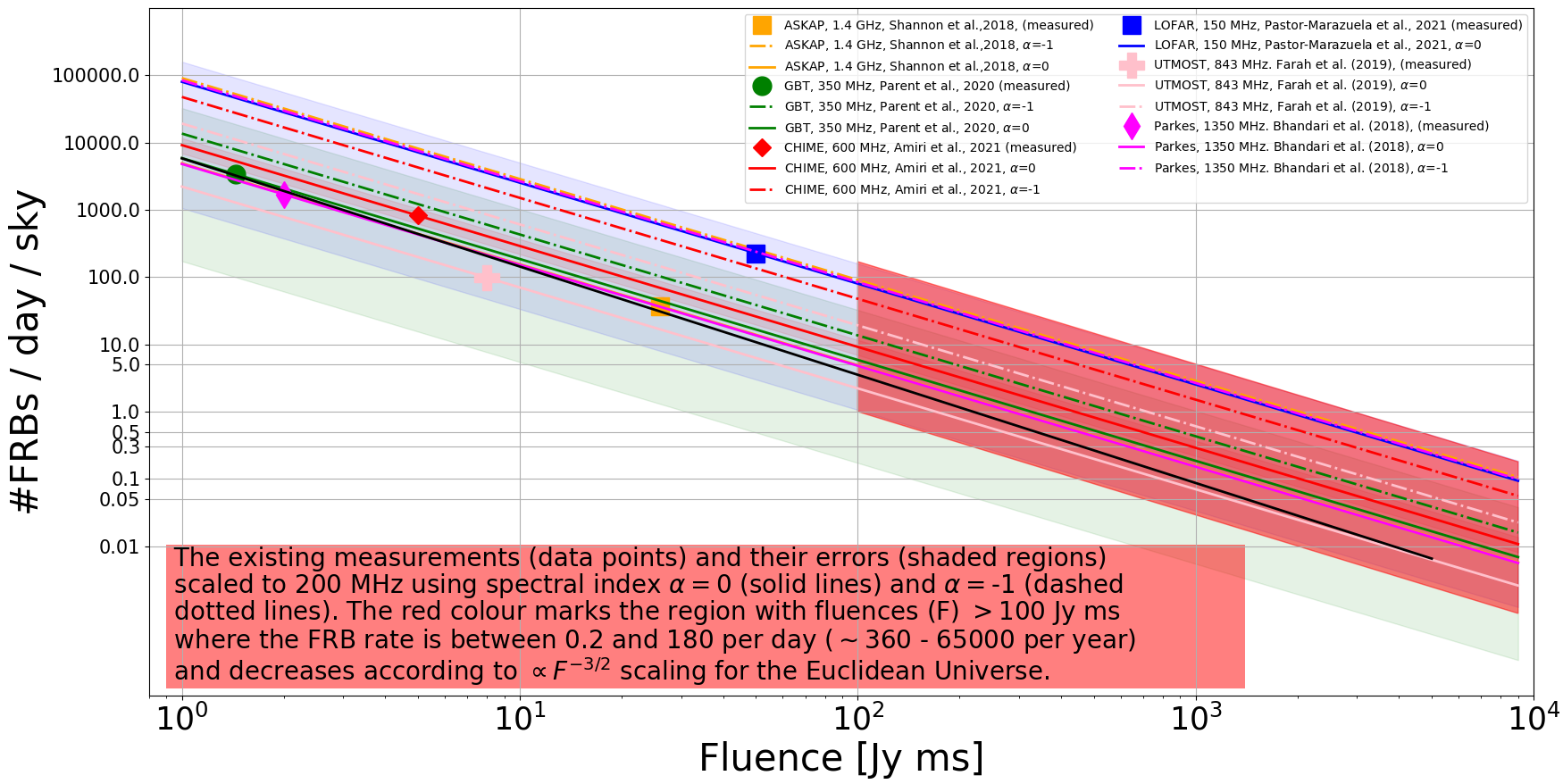 BW ~ 0.93 MHz, 100ms,  10σ ~ 6000 Jy ms
~0.01 ± 0.005 FRBs/day/sky
With current system 10σ (≥ 6 kJy ms) detections ~ 4 ±  2 FRBs / year
MWA Project meeting, Lausanne, 29-08-2024
[Speaker Notes: Left : South Africa                                                 Right : Australia 
Facts - not just use the ready slide !
Use images of both telescopes from these pages (or the one Chris Lee sent)
https://www.skatelescope.org/quickimages/Use SKA page from Australia too !SKA images :
   https://www.auska-multimedia.org/



Multimedia :
   - https://www.auska-multimedia.org/]
Real-time and off-line GPU-imaging on EDA2 data acquisition server or Setonix
Recorded ~2.5 hours of data for testing in 1 minute blocks

    Bandwidth ~1 MHz of data (32 channels) at 230 MHz, 100ms, start 20230709 12:09:21 UTC
MWA Project meeting, Lausanne, 29-08-2024
[Speaker Notes: ~/Desktop/Conferences/2024/SETI/talk/images/movies
Show 32 channel panel movie
Chose some example from:

/home/msok/Desktop/Conferences/2023/MWA_project_meeting/TALK/images/movies/20230709_120921_100ms_ch294_movies
Event 0102_0050 on page 3 of 20230709_EDA2_Nx10min_for_pilot_FRB_search_CANDIDATES.odt 0102_0050

/home/msok/Desktop/EDA2/data/2023_07_09_eda2_10min_ch294/processing/all/external_hdd/20230709_105510_100ms_ch294/fits_images/images/movie

/home/msok/Desktop/Conferences/2023/MWA_project_meeting/images/eda2_1channel_examples/20230709_105510_100ms_ch294
+ dynamic spectrum and DTS]
Pilot off-line “FRB search” on Setonix
For every pixel above horizon - create dynamic spectrum and look for dispersed pulses ...
Dynamic spectrum at pixel (102,50)
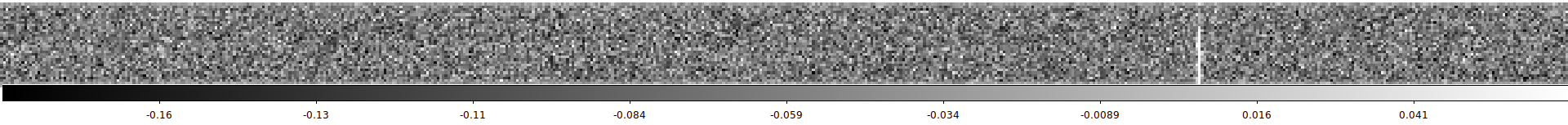 Form de-dispersed time series  as in 
Anderson et al., PASA, 2021
Trial DM
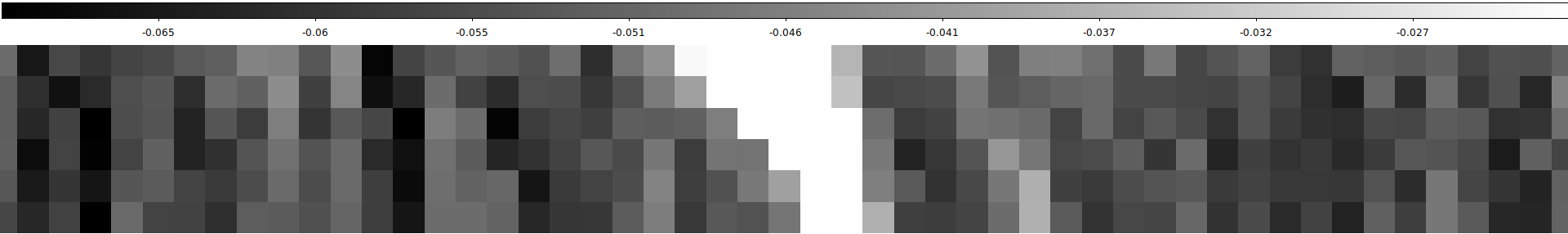 Pulse arrival time
6 DM ranges between 0 - 900 due to small BW ~ 1 MHz
MWA Project meeting, Lausanne, 29-08-2024
[Speaker Notes: python ./dispersion2.py 1000 230 20023 : 200.56000 MHz -> delta = 24721.526 [ms] = 24.7215 [sec] (at UTC 19700101 000024) , 1.28 MHz sweep time = 1.30 [sec]

python ./dispersion2.py 1000 350 32023 : 320.56000 MHz -> delta = 6508.319 [ms] = 6.5083 [sec] (at UTC 19700101 000006) , 1.28 MHz sweep time = 0.32 [sec]

cd ~/github/frb_rate/
python ./memory_requirements.py --dispersion_delay=24.7 --pixels=200
Required memory size = 15808000000 bytes = 15808.000 MB = 15.808000 GBRequired memory bandwidth = 1580.800 GB/s
~0.64GB/sec * 24.7 ~= 16 GB]
Example of candidates (~9 in ~2 hours) : mostly similar RFI  transients most likely from satellites or planes
For every pixel above horizon - create dynamic spectrum and look for dispersed pulses ...
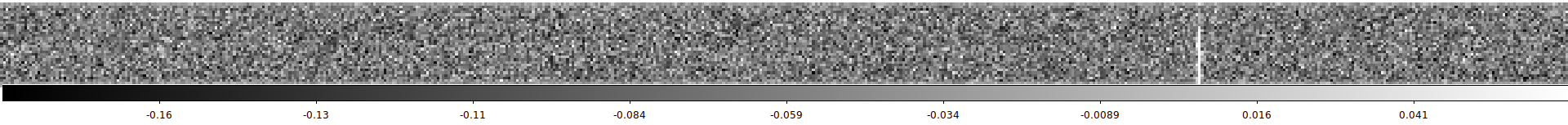 Pixel (102,50) : 20230709_105510
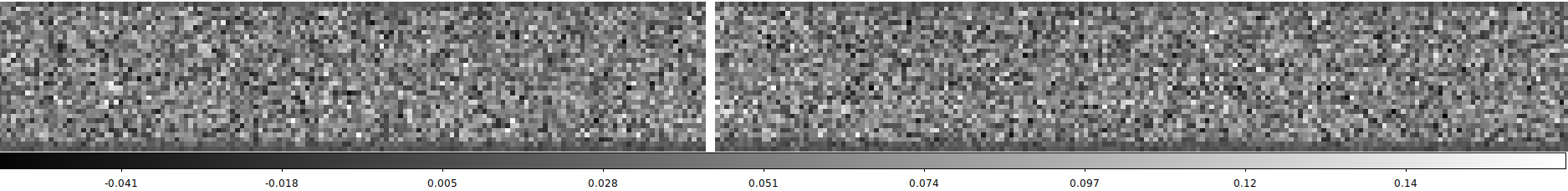 (0125_0114) 20230709_105410_100ms_ch294
(0050_0076) 20230709_105410_100ms_ch294
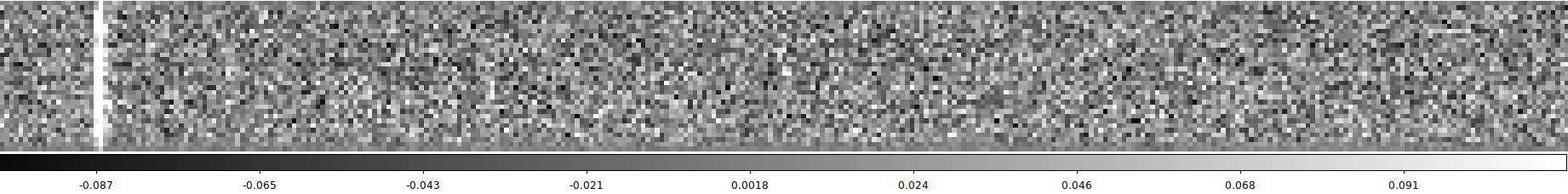 MWA Project meeting, Lausanne, 29-08-2024
[Speaker Notes: Show 32 channel panel movie
Chose some example from:

/home/msok/Desktop/Conferences/2023/MWA_project_meeting/TALK/images/movies/20230709_120921_100ms_ch294_movies
Event 0102_0050 on page 3 of 20230709_EDA2_Nx10min_for_pilot_FRB_search_CANDIDATES.odt 0102_0050

/home/msok/Desktop/PAWSEY/PaCER/logbook
20230709_EDA2_Nx10min_for_pilot_FRB_search_CANDIDATES.odt]
Pilot off-line “FRB search” on Setonix
Back to images to check what it is ?
20230709T121006.099 UTC
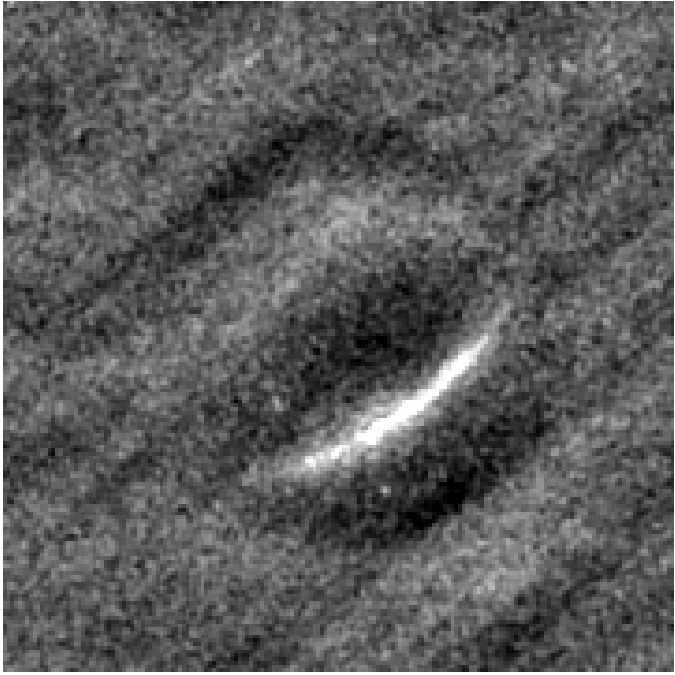 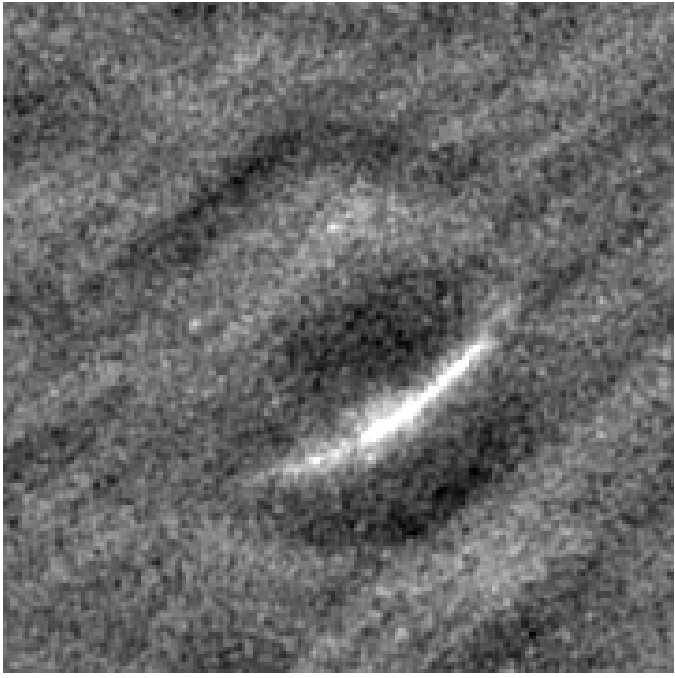 20230709T121006.200 UTC
Fine Channel
0
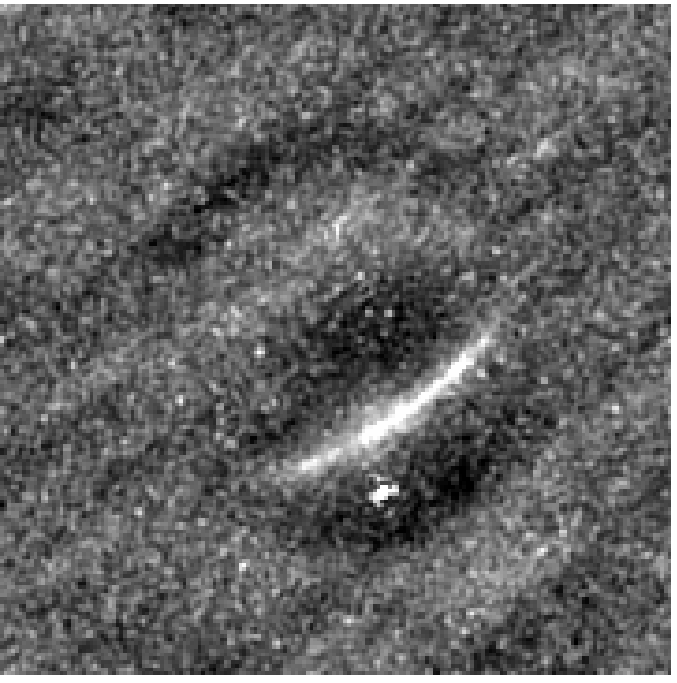 20230709T121006.299 UTC
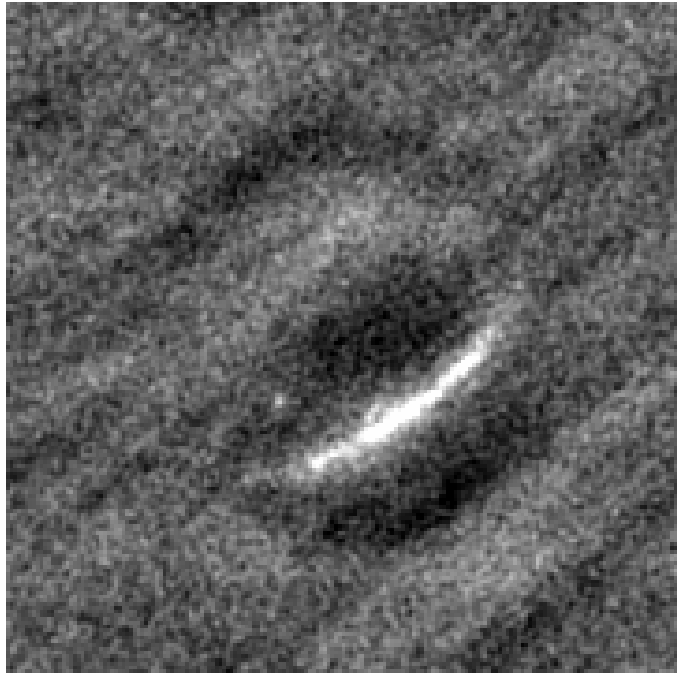 20230709T121006.400 UTC
MWA Project meeting, Lausanne, 29-08-2024
[Speaker Notes: python ./dispersion2.py 1000 230 20023 : 200.56000 MHz -> delta = 24721.526 [ms] = 24.7215 [sec] (at UTC 19700101 000024) , 1.28 MHz sweep time = 1.30 [sec]

python ./dispersion2.py 1000 350 32023 : 320.56000 MHz -> delta = 6508.319 [ms] = 6.5083 [sec] (at UTC 19700101 000006) , 1.28 MHz sweep time = 0.32 [sec]

cd ~/github/frb_rate/
python ./memory_requirements.py --dispersion_delay=24.7 --pixels=200
Required memory size = 15808000000 bytes = 15808.000 MB = 15.808000 GBRequired memory bandwidth = 1580.800 GB/s
~0.64GB/sec * 24.7 ~= 16 GB]
Pilot off-line “FRB search” on Setonix
Back to images to check what it is ?
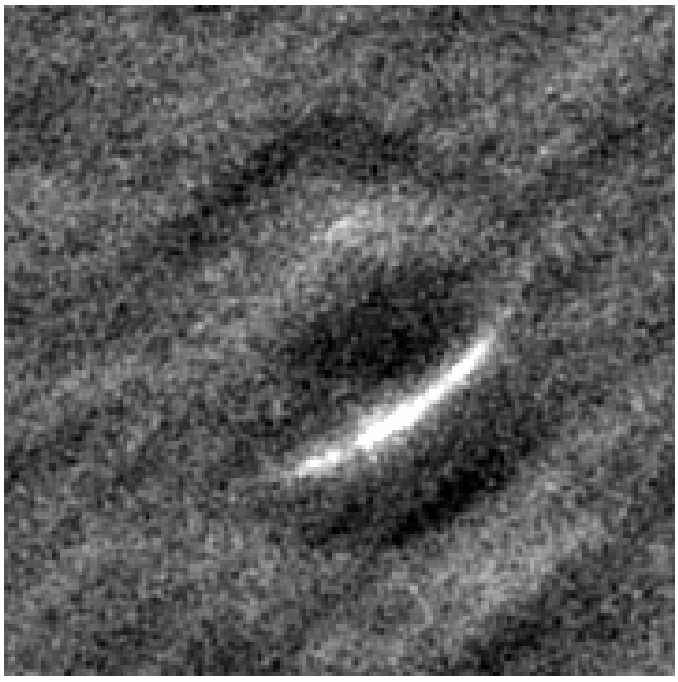 20230709T121006.099 UTC
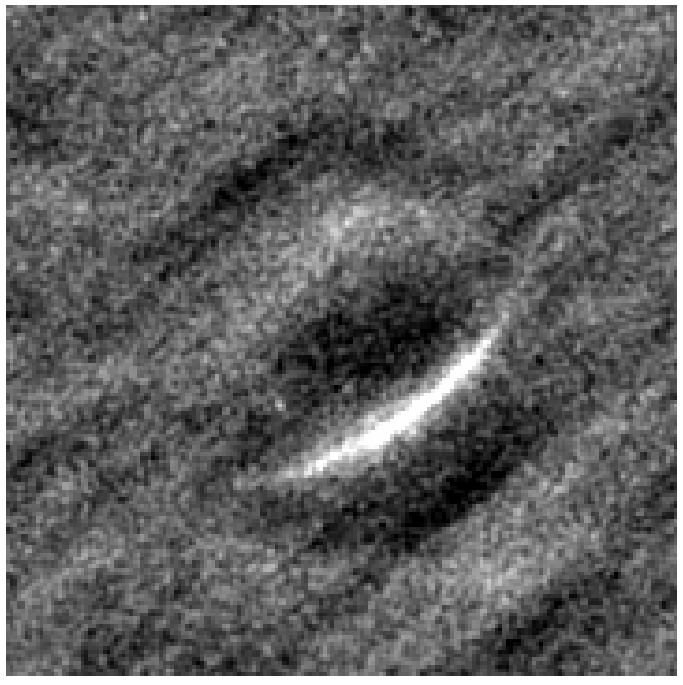 20230709T121006.200 UTC
Fine Channel
31
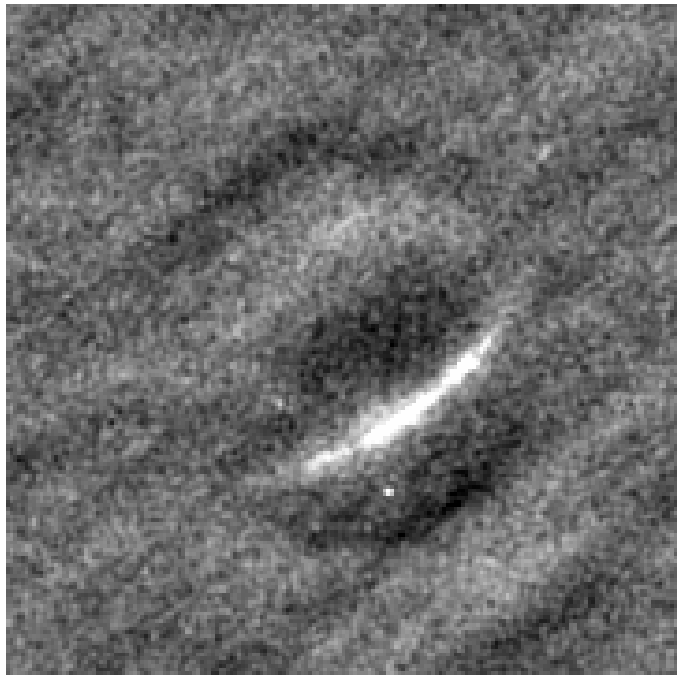 20230709T121006.299 UTC
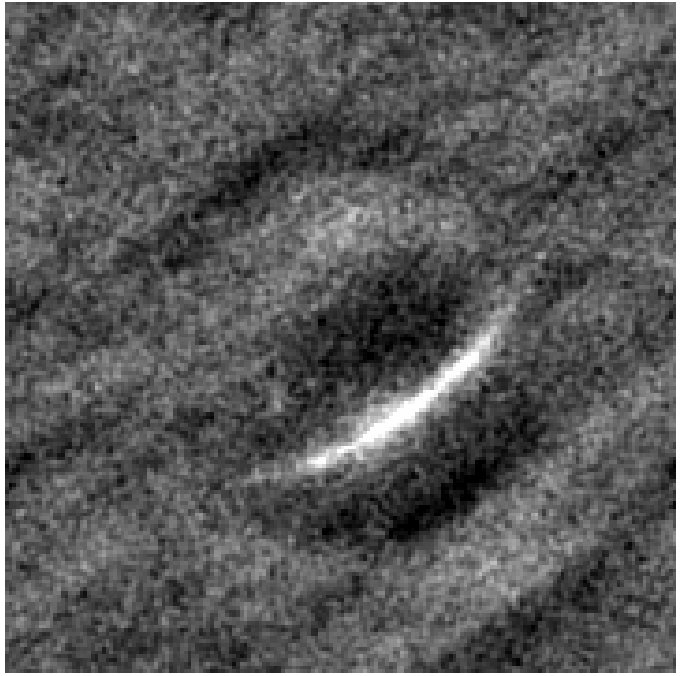 20230709T121006.400 UTC
MWA Project meeting, Lausanne, 29-08-2024
[Speaker Notes: python ./dispersion2.py 1000 230 20023 : 200.56000 MHz -> delta = 24721.526 [ms] = 24.7215 [sec] (at UTC 19700101 000024) , 1.28 MHz sweep time = 1.30 [sec]

python ./dispersion2.py 1000 350 32023 : 320.56000 MHz -> delta = 6508.319 [ms] = 6.5083 [sec] (at UTC 19700101 000006) , 1.28 MHz sweep time = 0.32 [sec]

cd ~/github/frb_rate/
python ./memory_requirements.py --dispersion_delay=24.7 --pixels=200
Required memory size = 15808000000 bytes = 15808.000 MB = 15.808000 GBRequired memory bandwidth = 1580.800 GB/s
~0.64GB/sec * 24.7 ~= 16 GB]
Summary
Low-frequency FRB searches are computationally very challenging  
Imaging can be orders of magnitude more faster than tessellation of FoV with thousands or more of tied-array beams 
Parallelisation on GPUs make it even faster and more energy efficient  
We developed a new GPU imager which can be compiled for NVIDIA and AMD GPUs
(Sokolowski et al., PASA, 2024; https://github.com/PaCER-BLINK-Project/imager)
The full FRB search pipeline using this imager is being developed (Di Pietrantonio et al. in preparation), and will be applied to MWA VCS data. 
The GPU imager and FRB search pipeline will also be applied to produce high-time resolution (~10 or 100ms) all-sky images from SKA-Low stations and FRB searches

Can be used for imaging of non-VCS MWA visibilities 
Future : use different (more modern) imaging technique in the pipeline ?
MWA Project meeting, Lausanne, 29-08-2024
[Speaker Notes: Left : South Africa                                                 Right : Australia 
Facts - not just use the ready slide !
Use images of both telescopes from these pages (or the one Chris Lee sent)
https://www.skatelescope.org/quickimages/Use SKA page from Australia too !SKA images :
   https://www.auska-multimedia.org/



Multimedia :
   - https://www.auska-multimedia.org/]